Визитная карточка участника             конкурса «Воспитатель года 2018»
Муниципальное бюджетное общеобразовательное учреждение Середская средняя школа Дошкольная группа
Данилова 
Светлана 
Константиновна – воспитатель 
Образование -высшее педагогическое
Педагогический стаж – 26лет
В должности – 3года
1 квалификационная категория
Жизненное кредо
«Не БОЙСЯ ТРУДНОСТЕЙ»
Каким должен быть воспитатель?Конечно добрым должен быть!Любить детей, любить ученье,Свою профессию любить! Каким должен быть воспитатель? Конечно щедрым должен быть!Всего себя без сожаленья Он должен детям подарить!
Педагогическое кредо
«Ребёнок не сосуд, который надо наполнить, а огонь, который надо зажечь!»
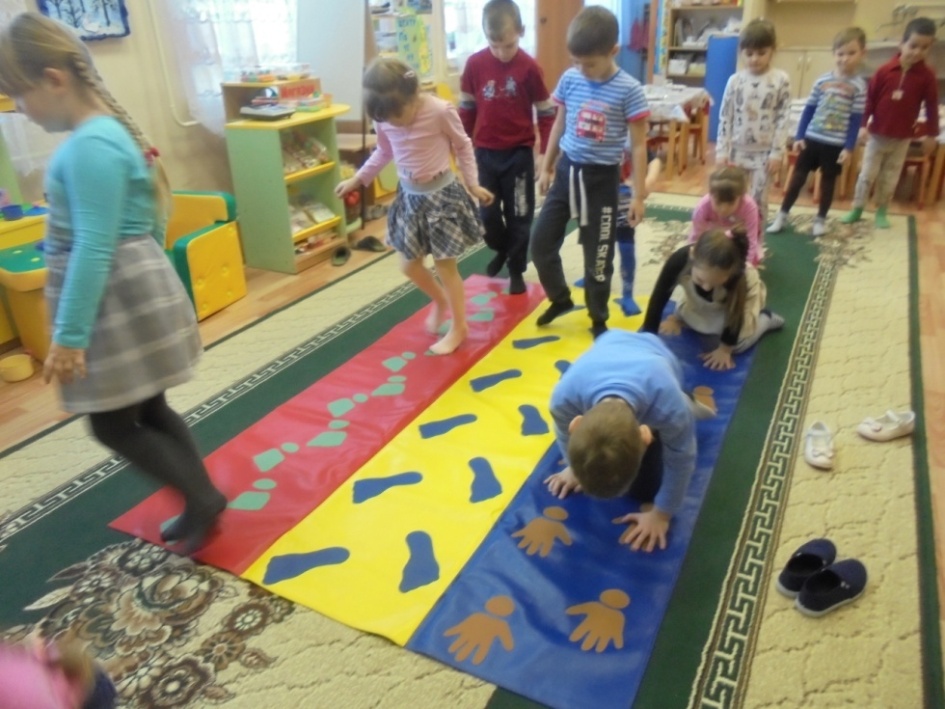 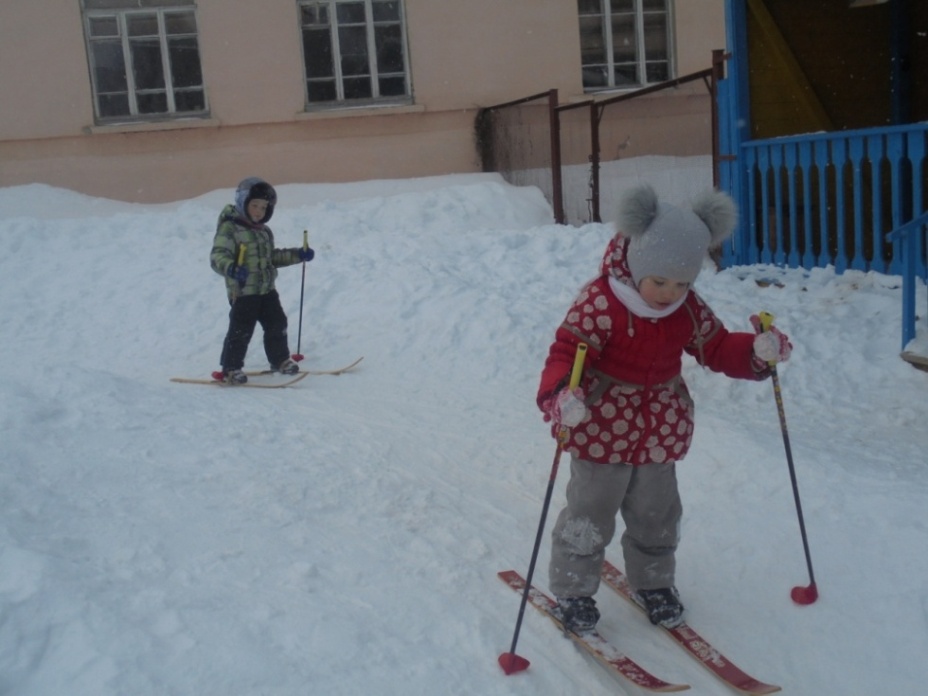 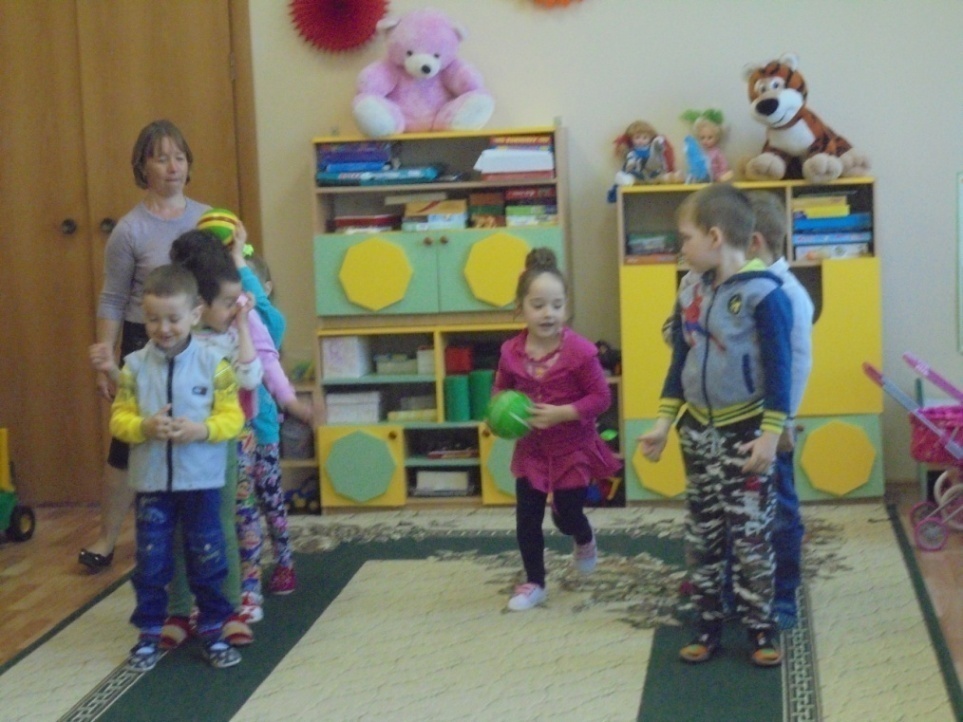 Чтобы сильными, смелыми быть,
 Должны все ребята со спортом дружить.
 Делать зарядку и закаляться,
И физкультурой всегда заниматься!
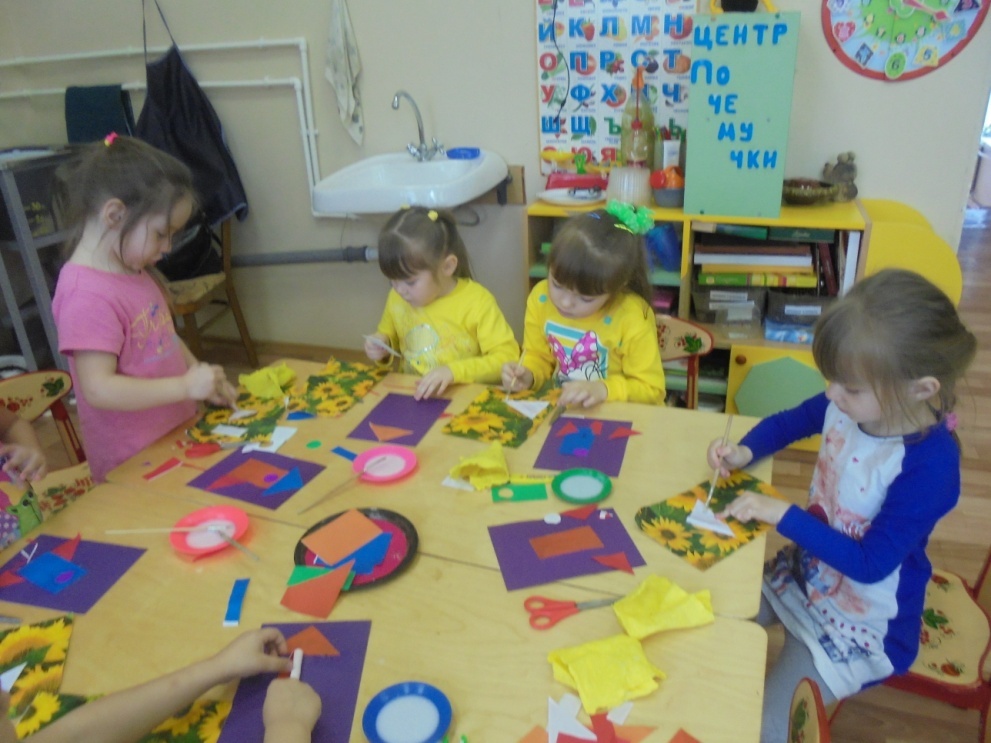 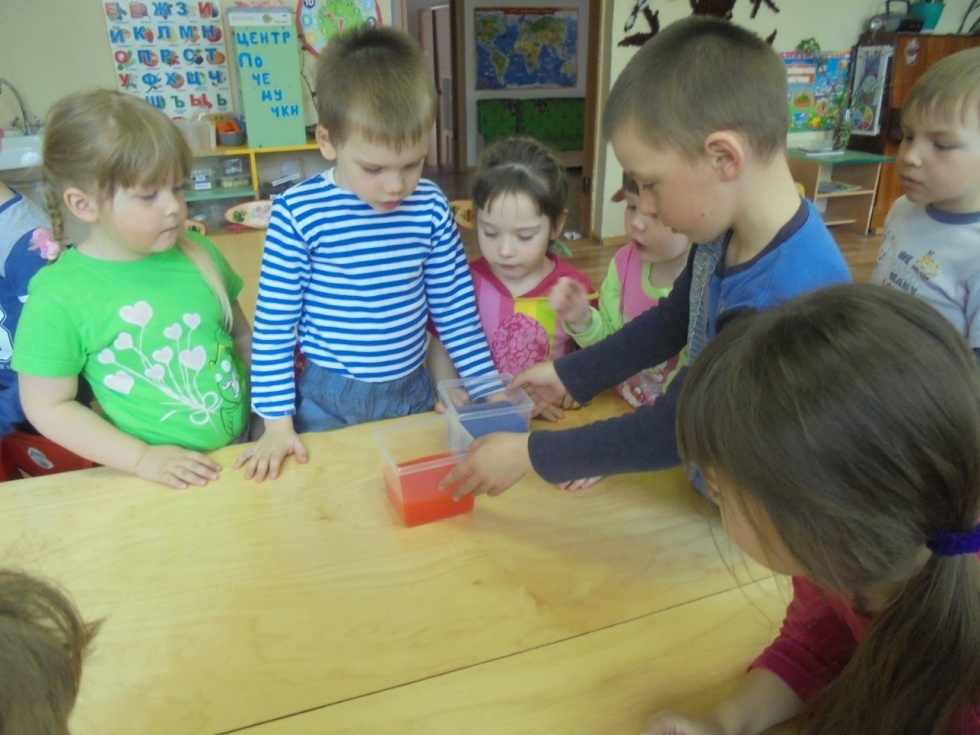 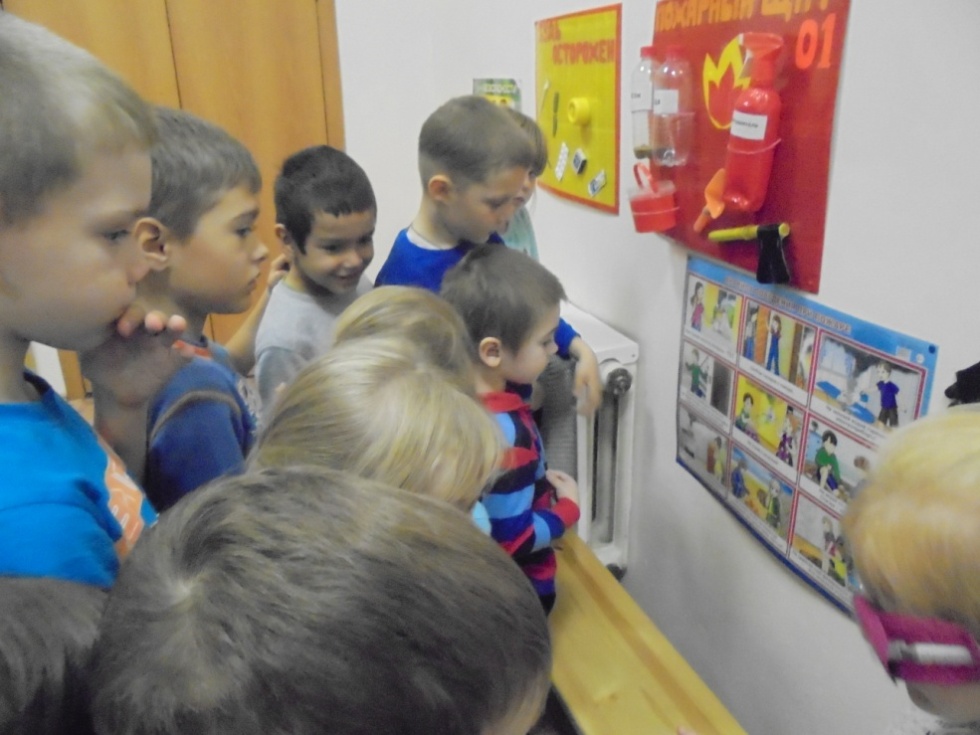 Знаю, как увлечь ребят,
Шалунишек – дошколят.
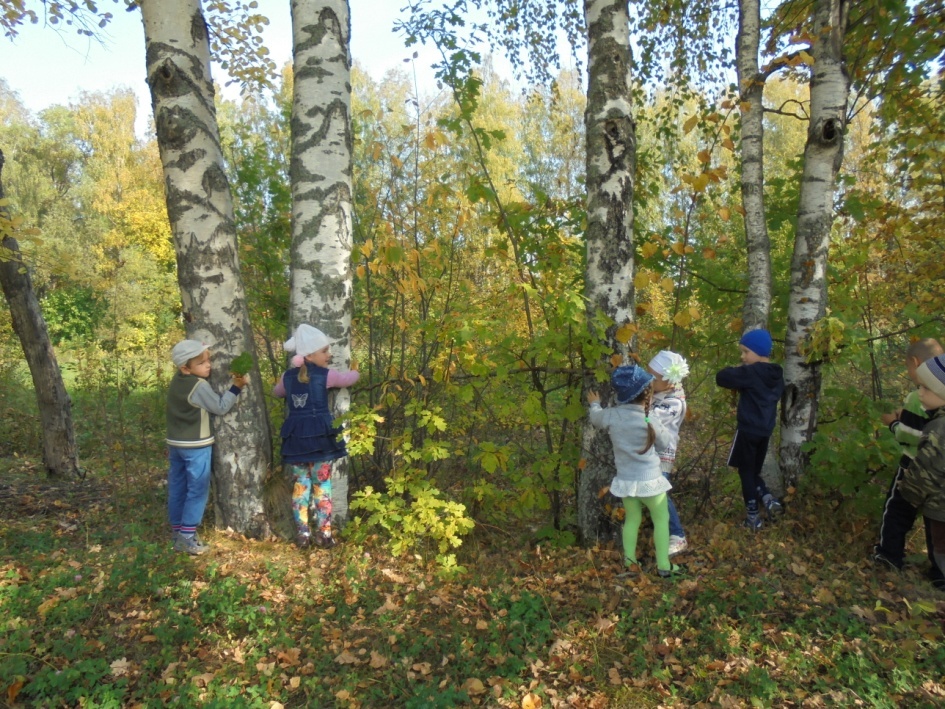 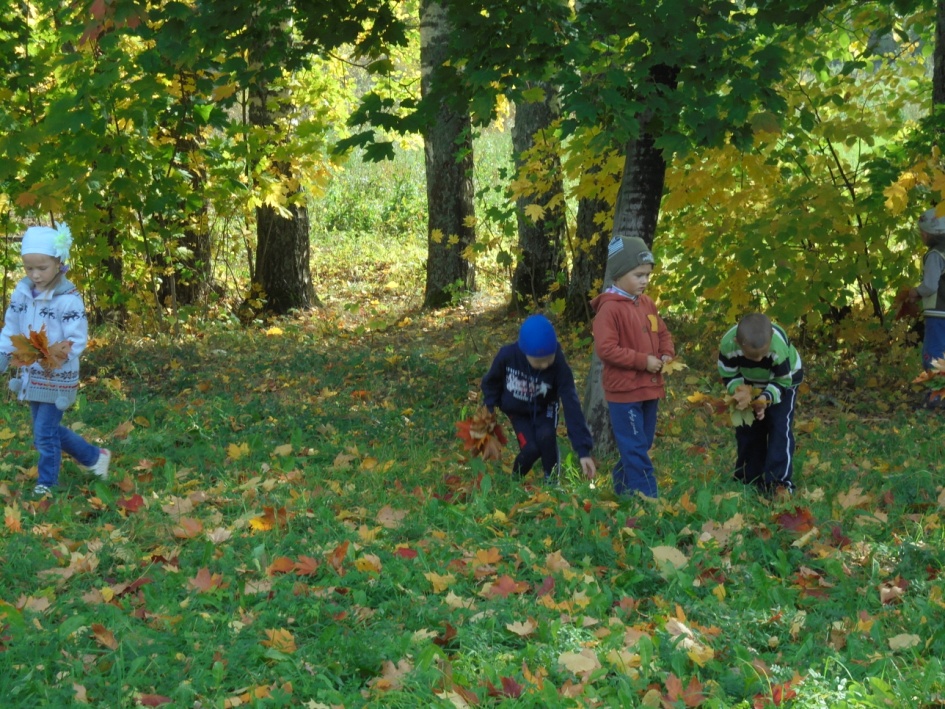 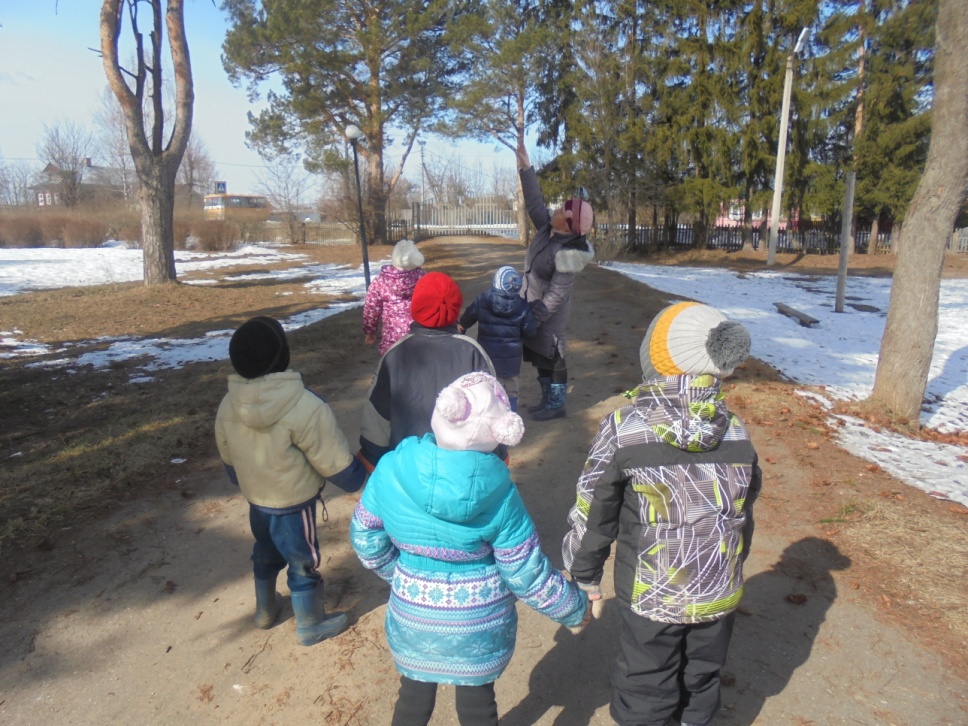 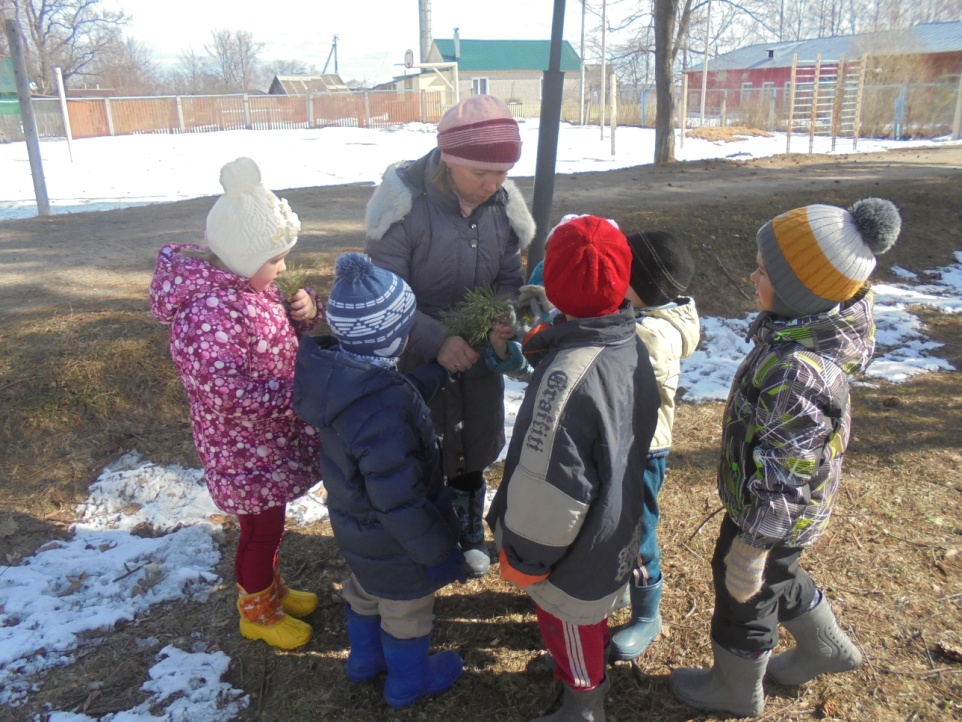 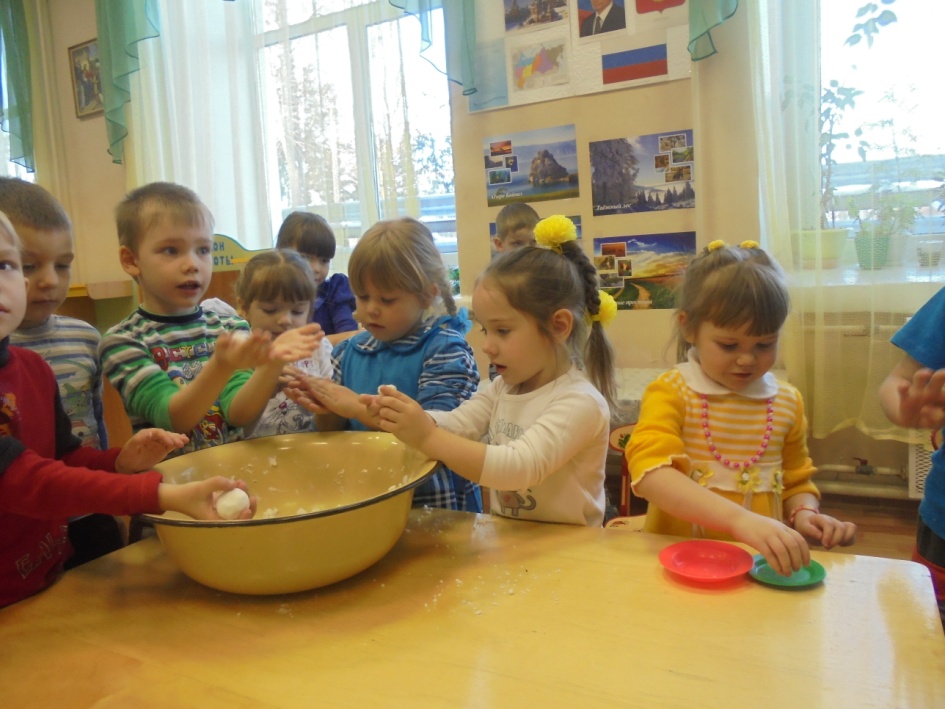 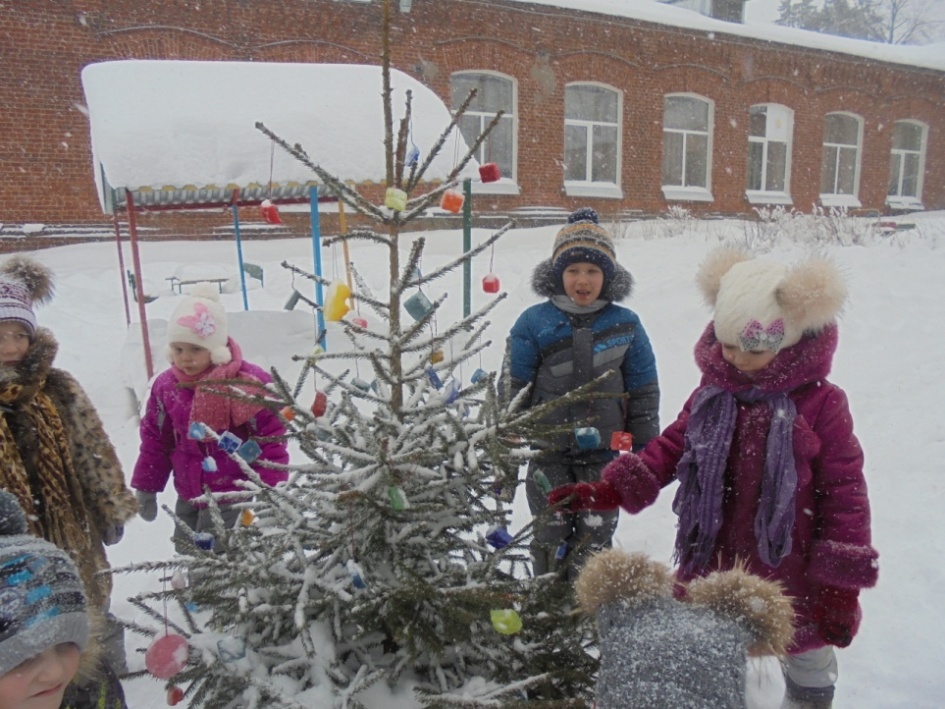 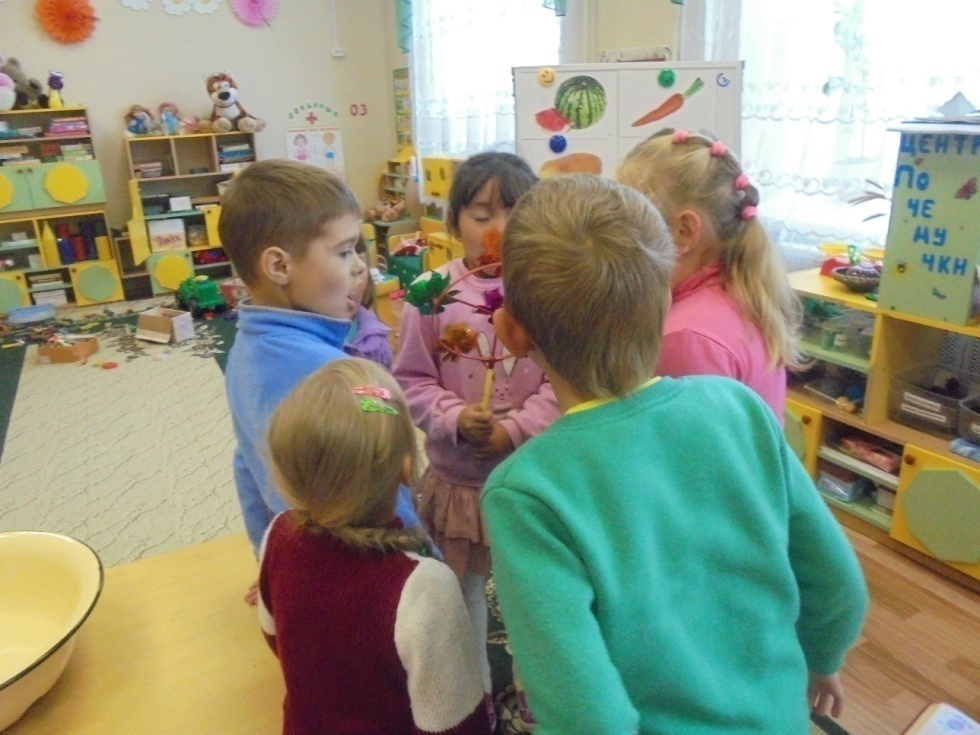 Мы вместе учимся играя,
Рассматриваем, наблюдаем.
Творим мы вместе чудеса,
А по –другому нам нельзя.
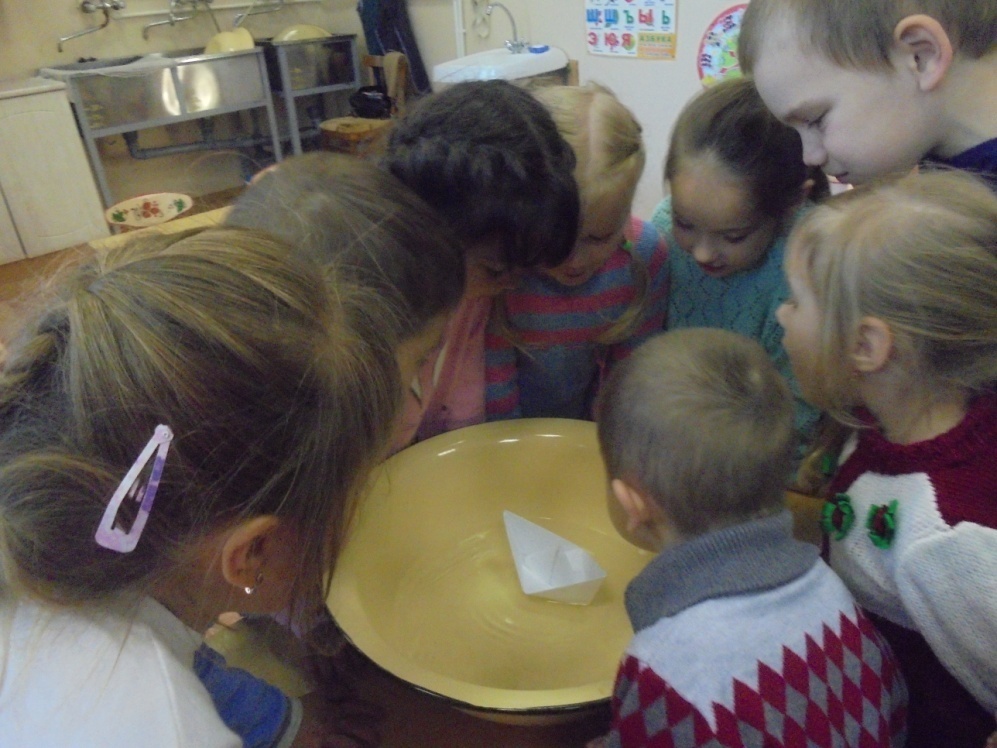 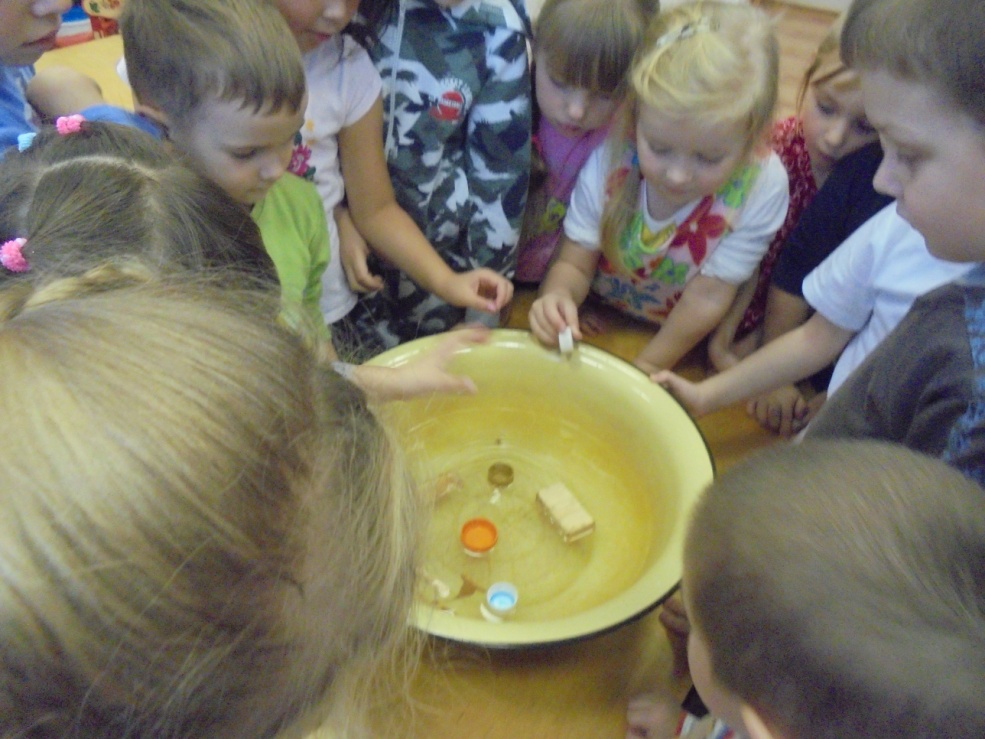 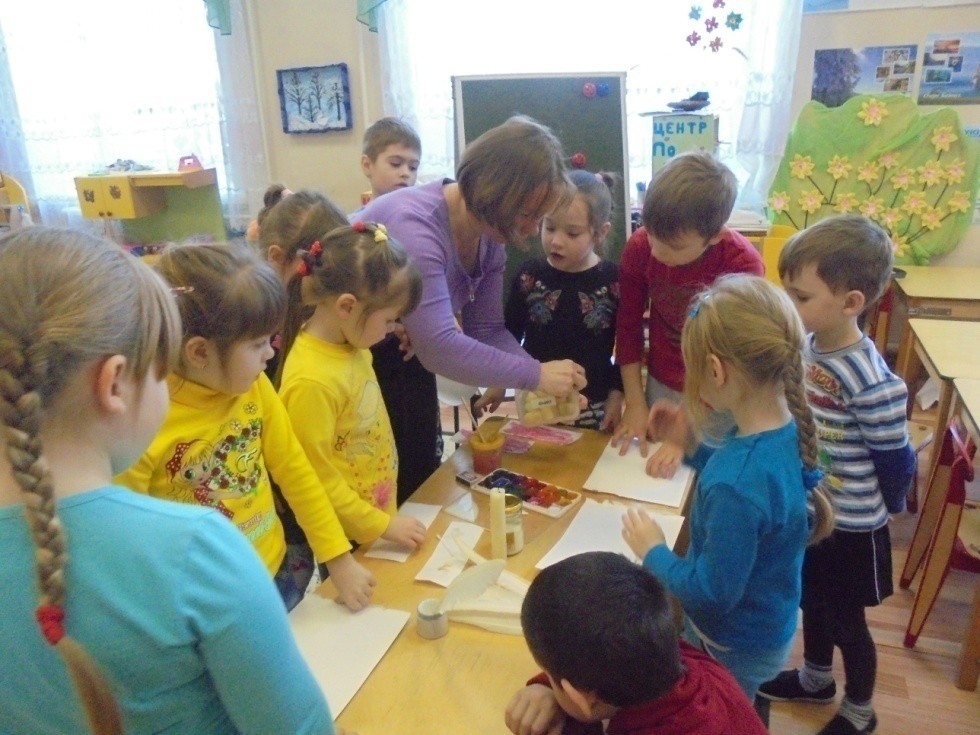 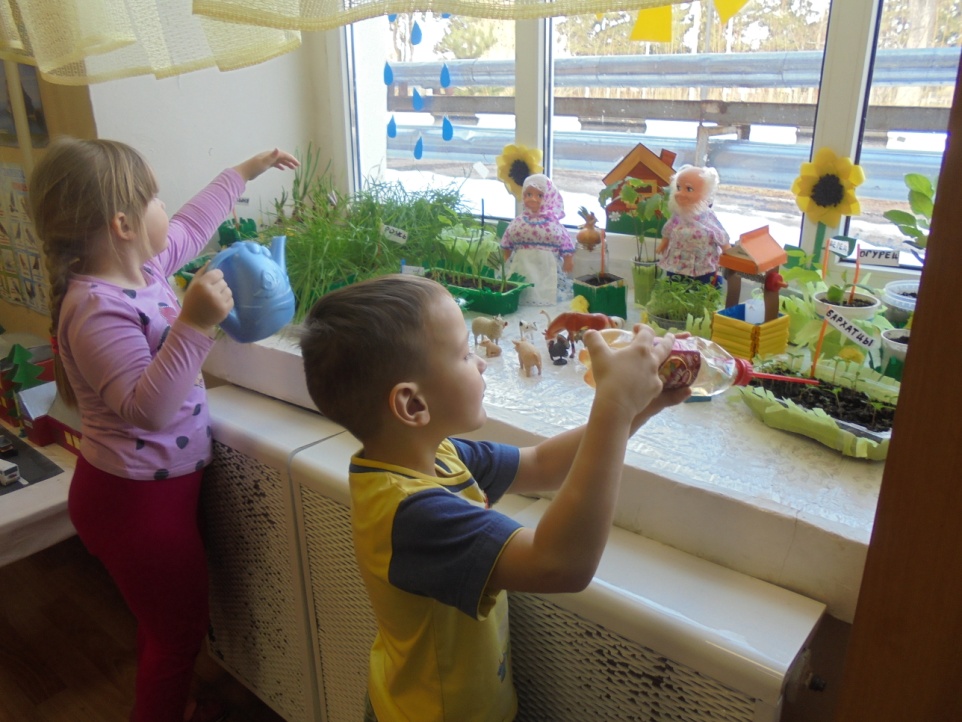 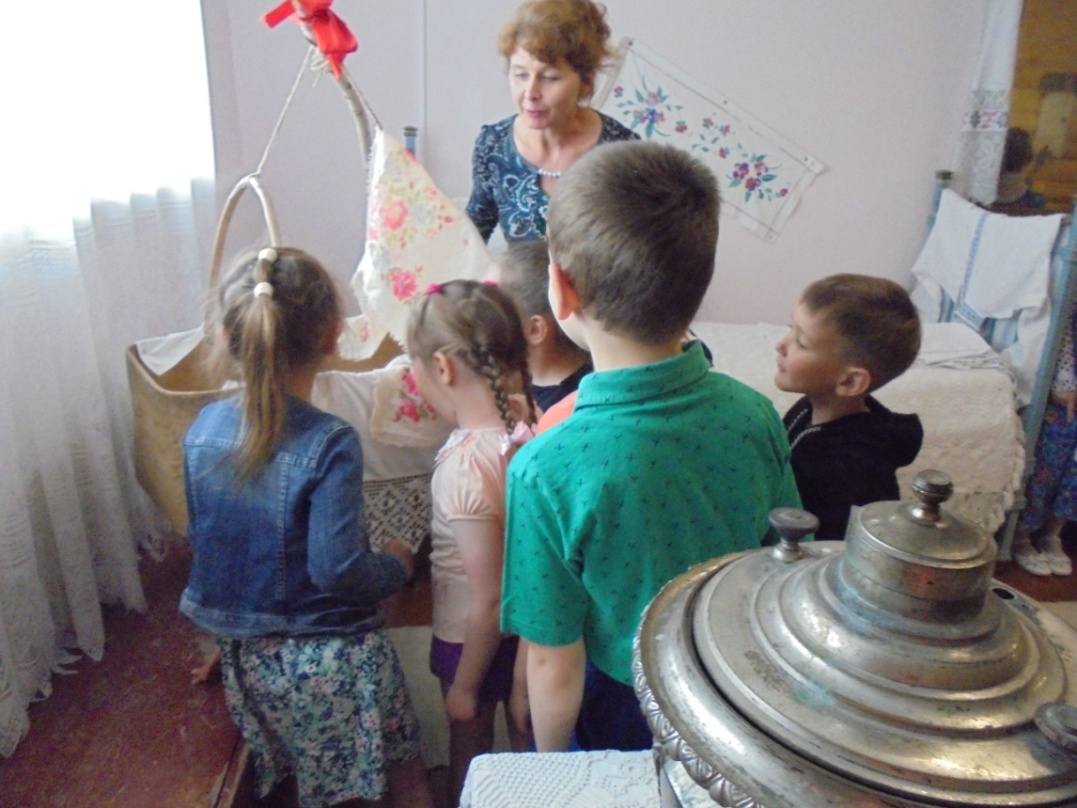 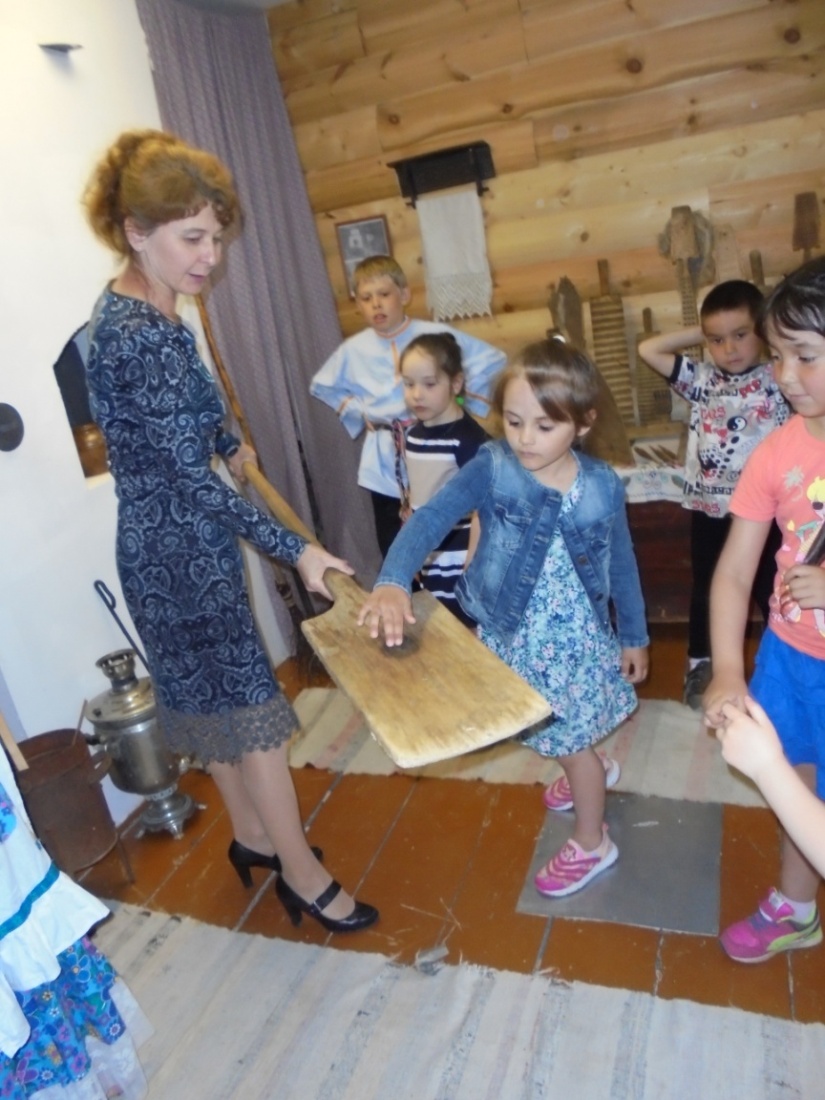 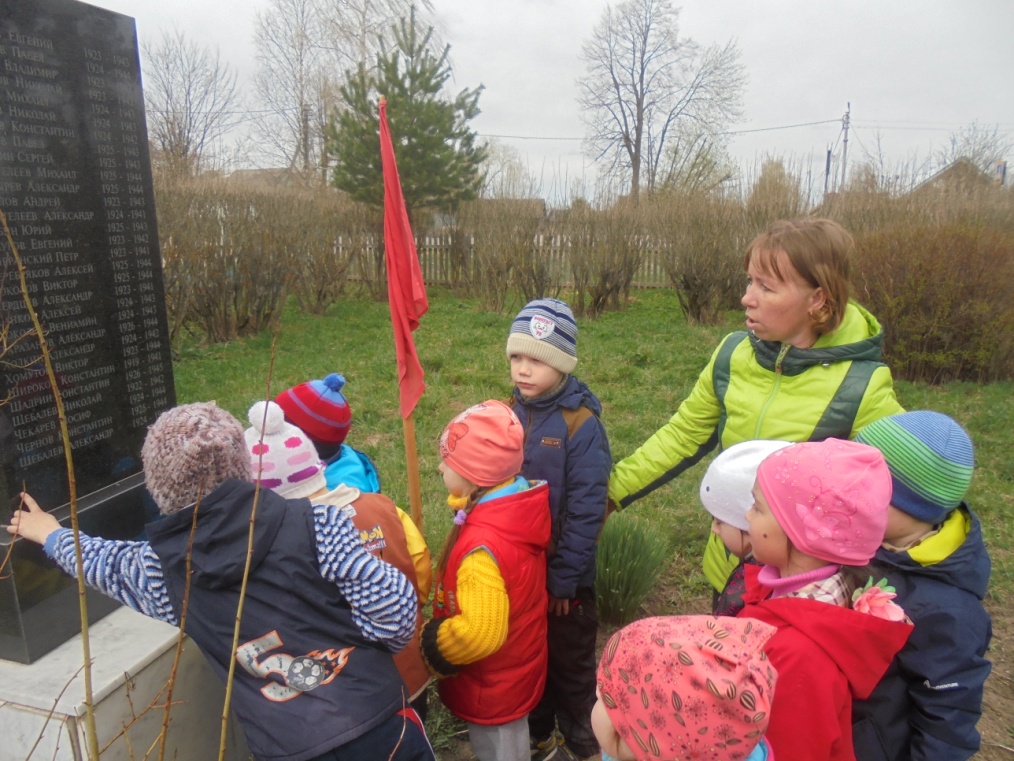 Нам в музее интересно,
Что увидим – неизвестно.
Станем всё мы изучать, 
Будем всё запоминать.
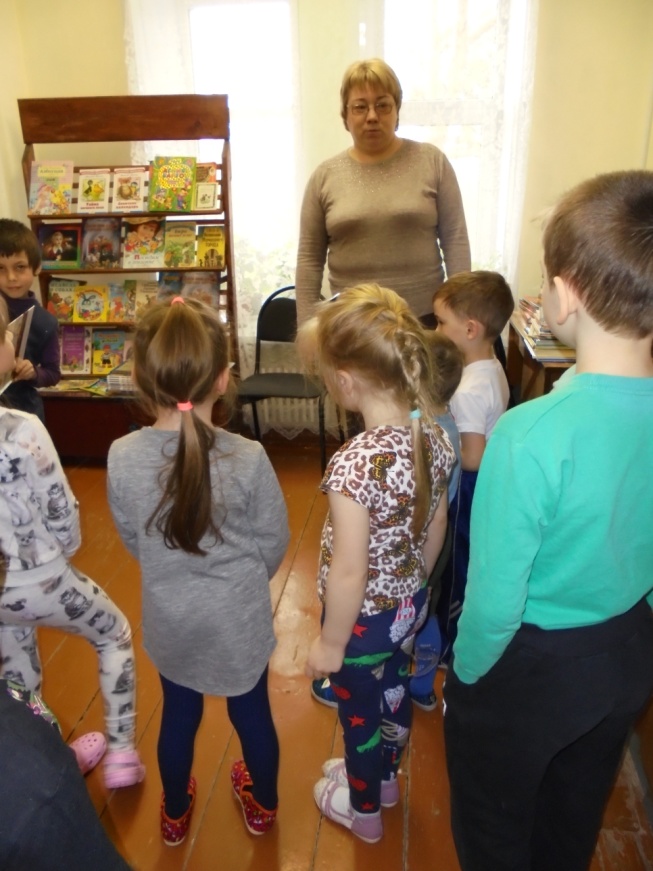 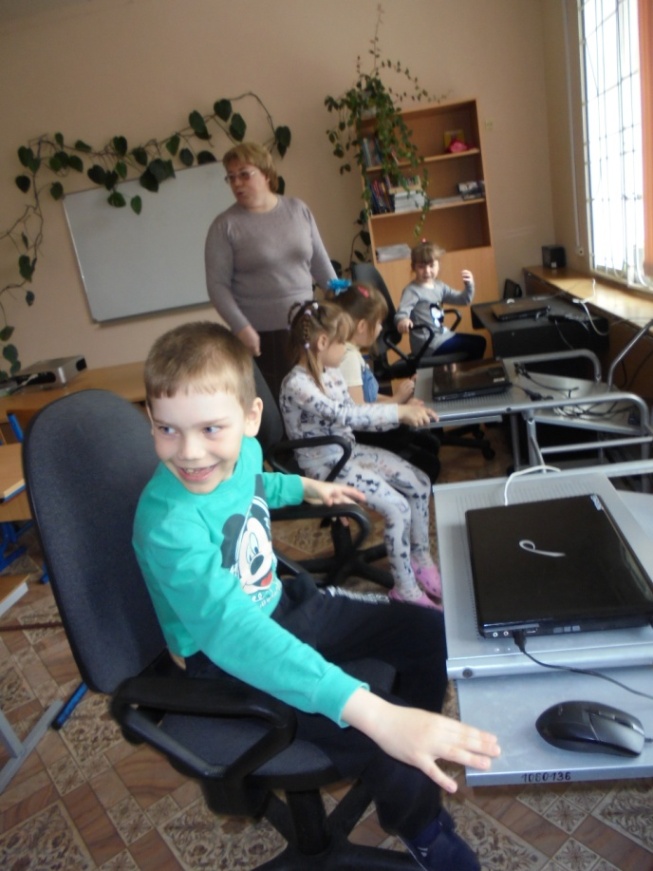 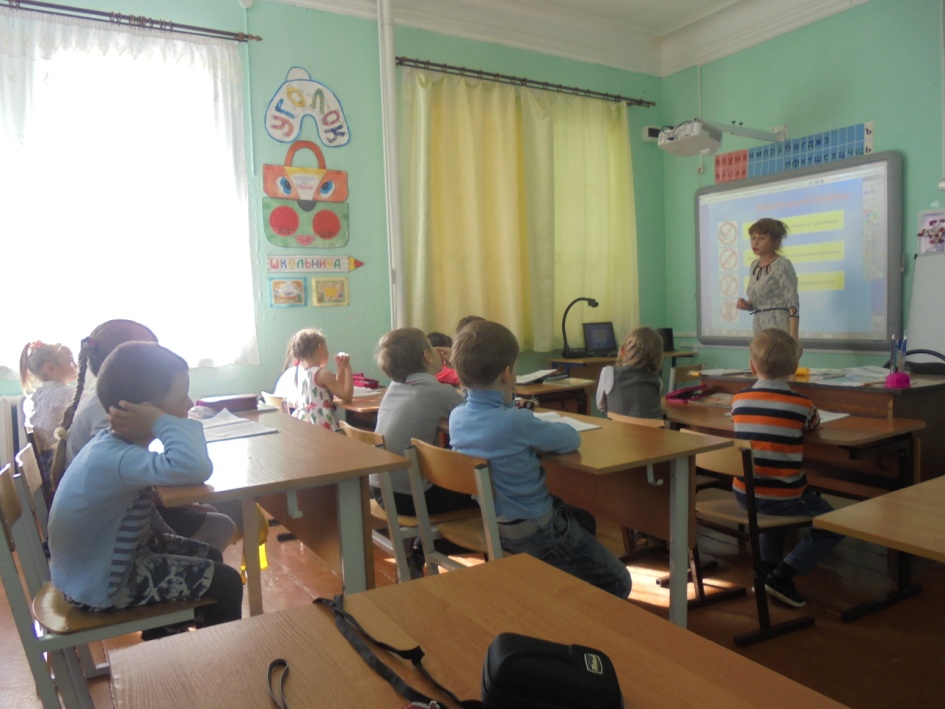 А ещё мы любим ходить в школу на уроки в первый класс,
в библиотеку и в компьютерный класс.
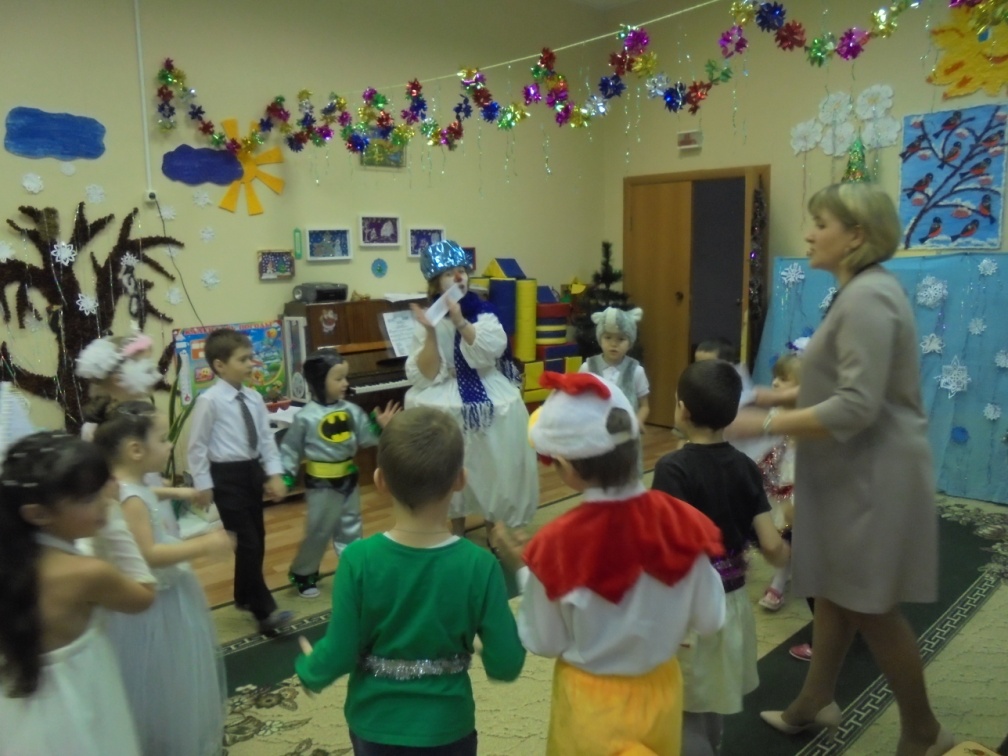 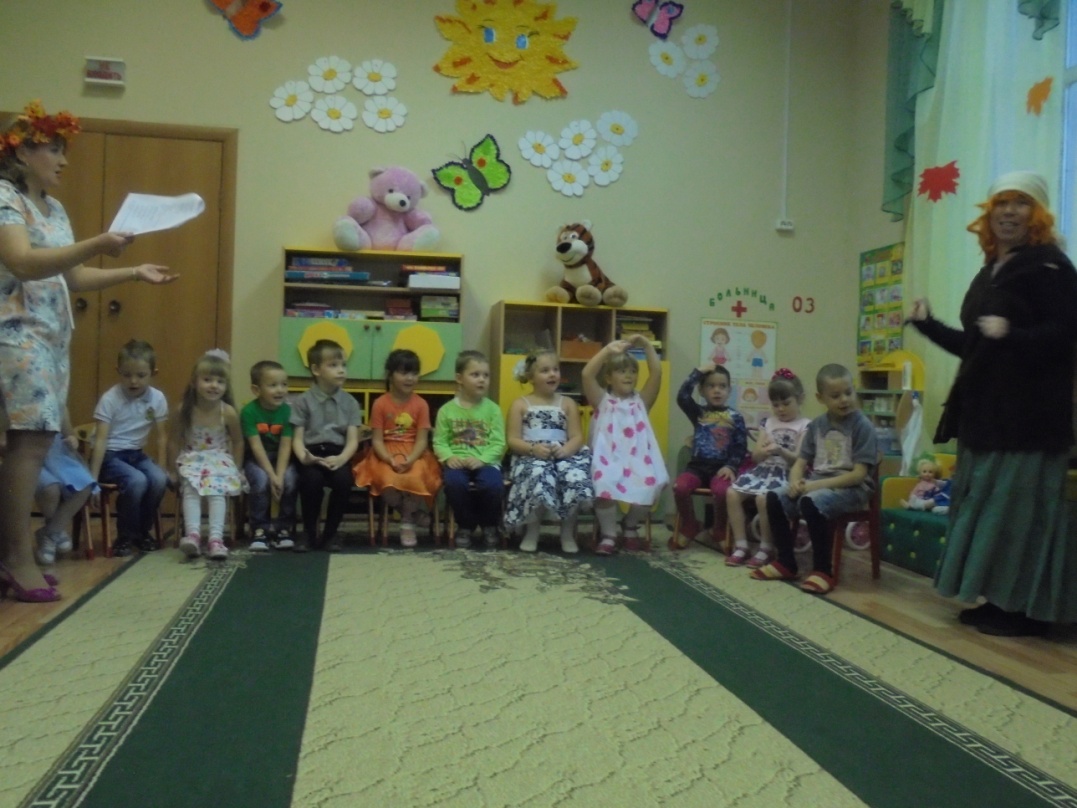 На детских праздниках
Я – смех и настроенье,
И нет меня на свете веселей.
Являю я на сцене представленье, Разыгрываю роли для детей.
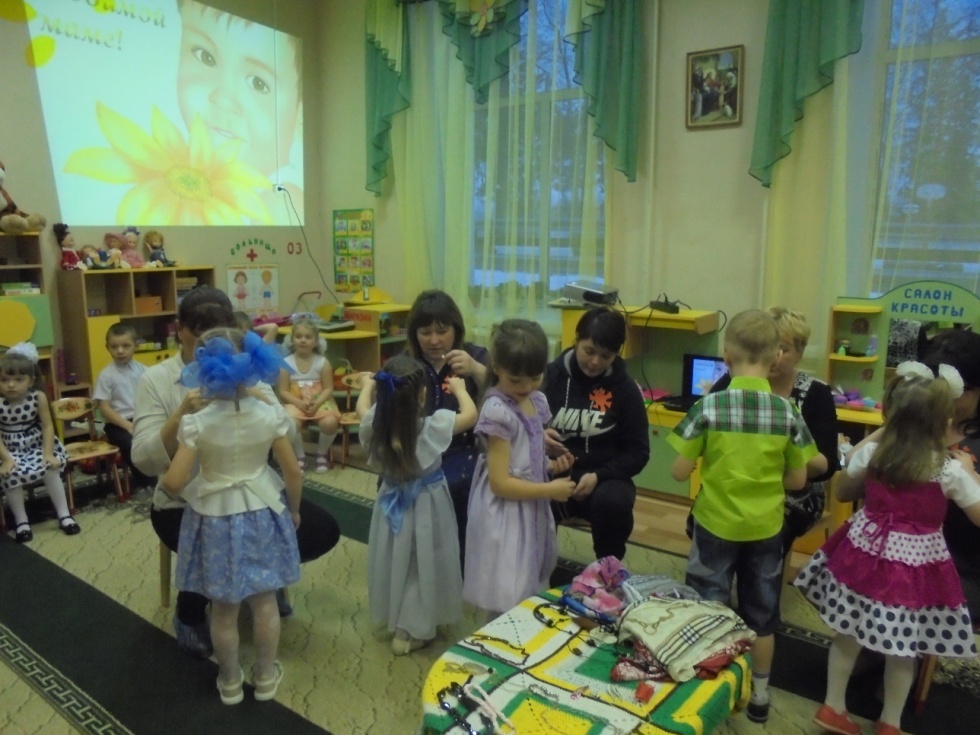 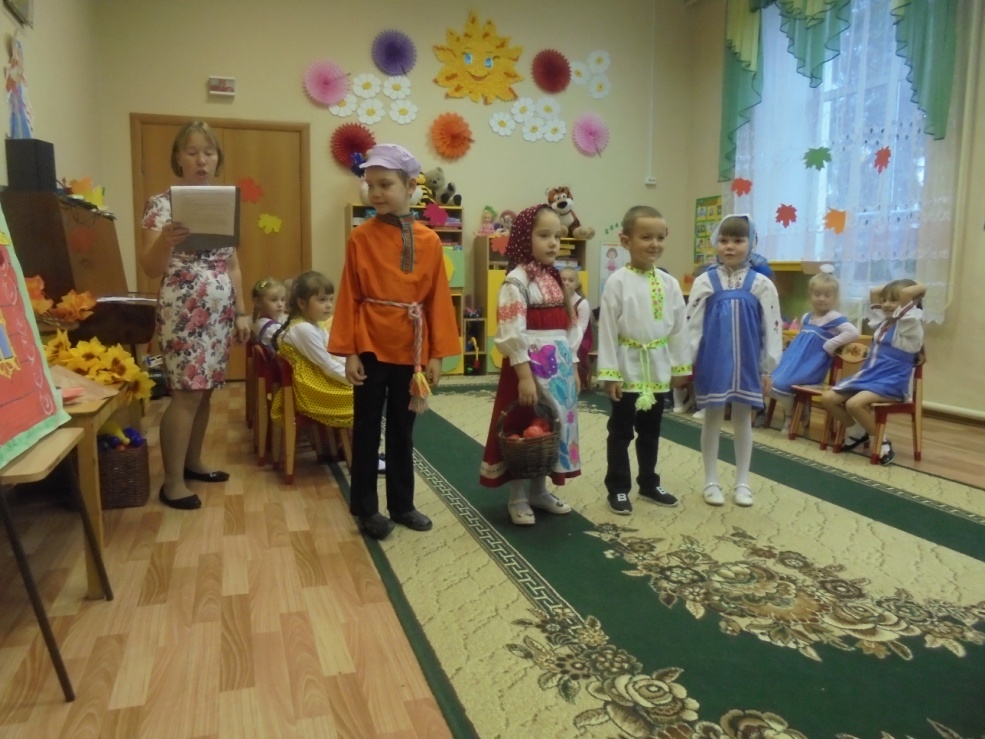 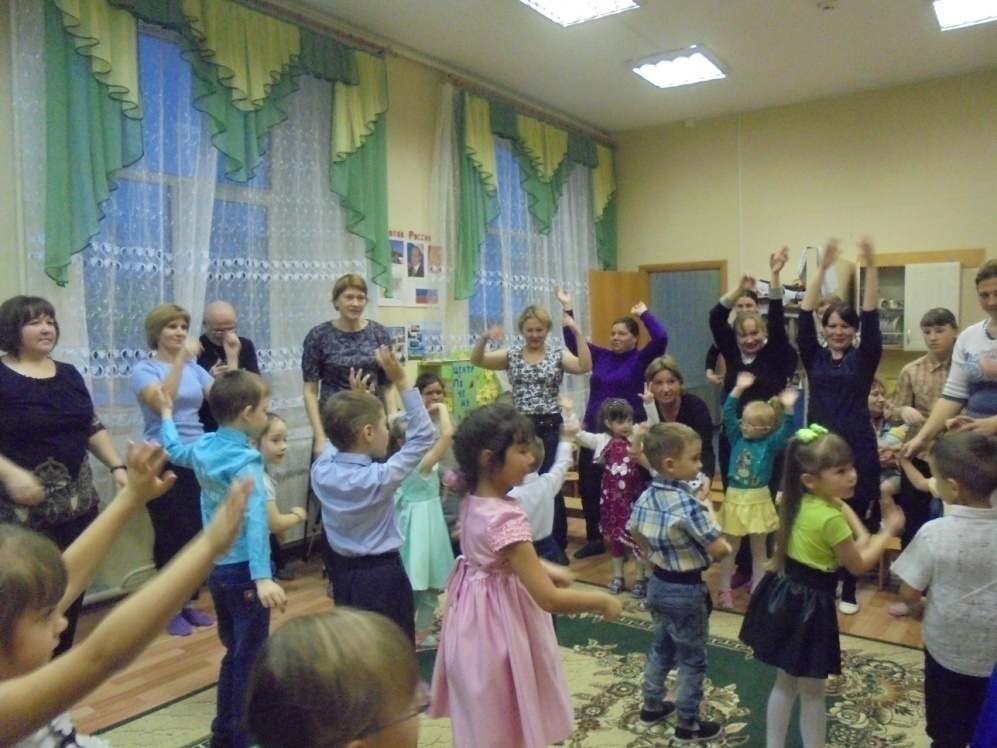 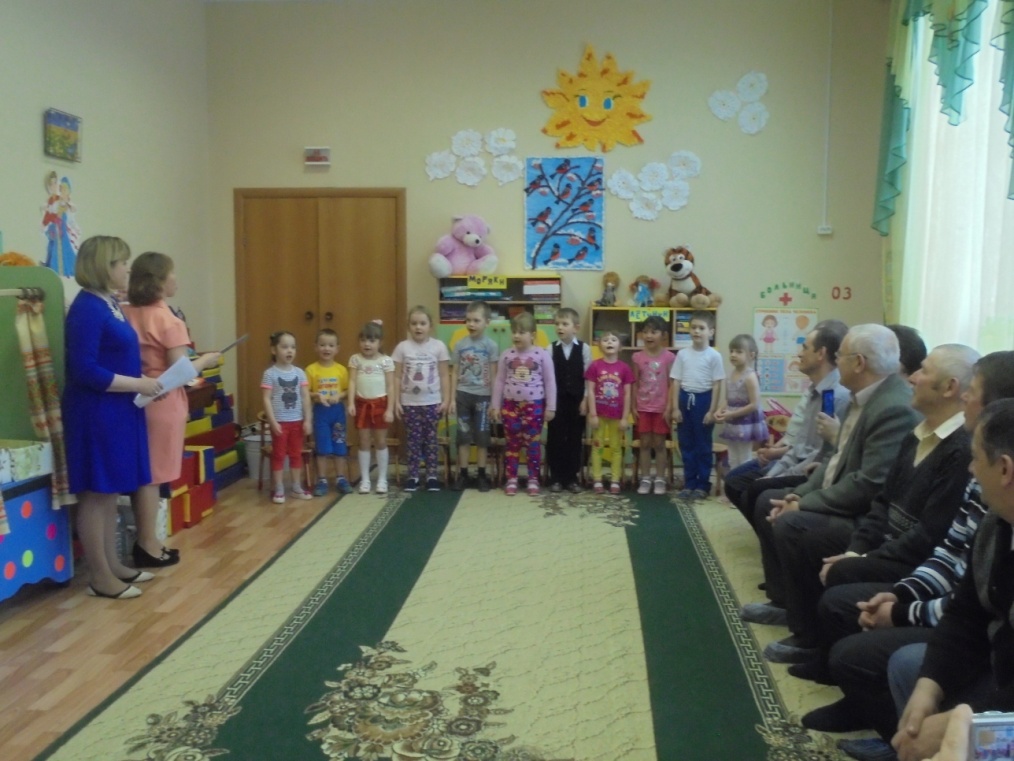 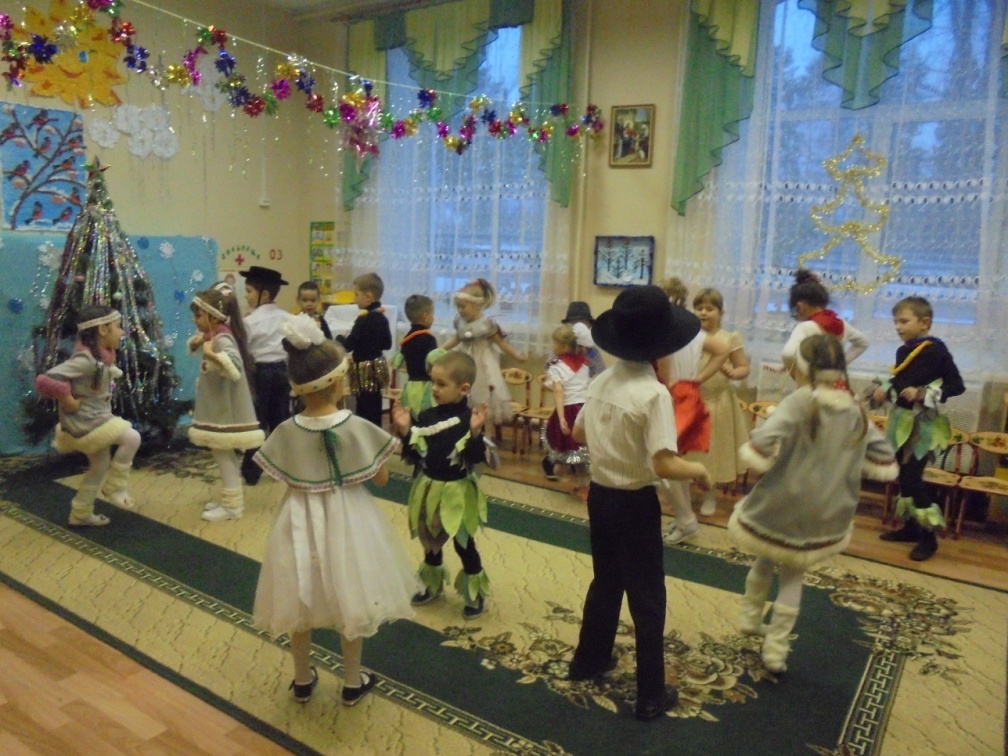 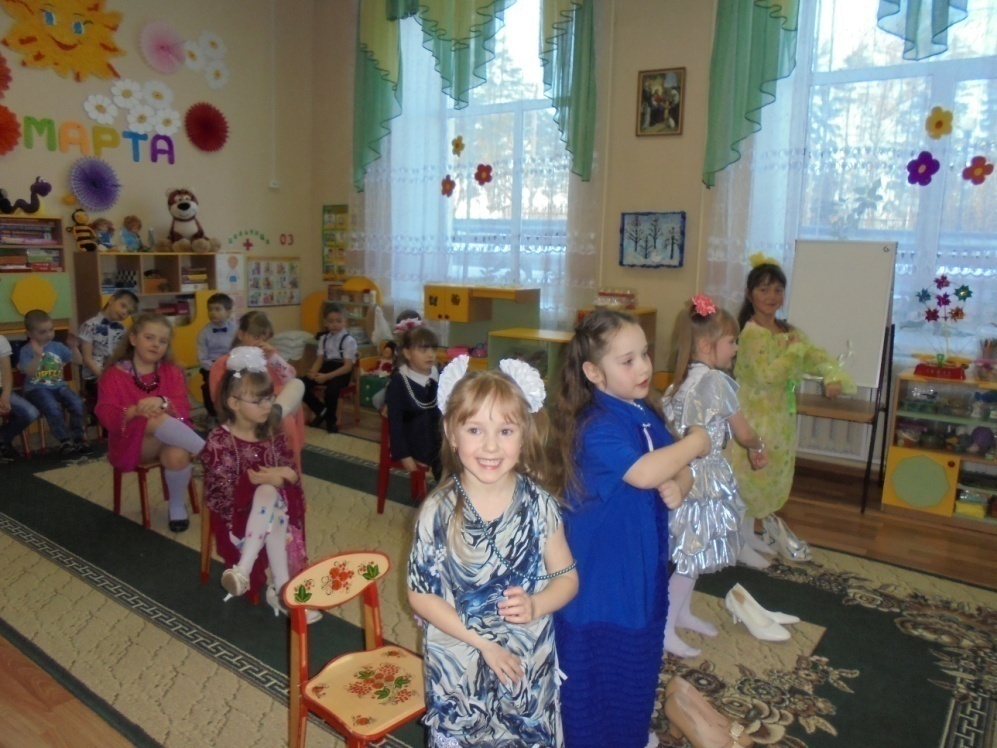 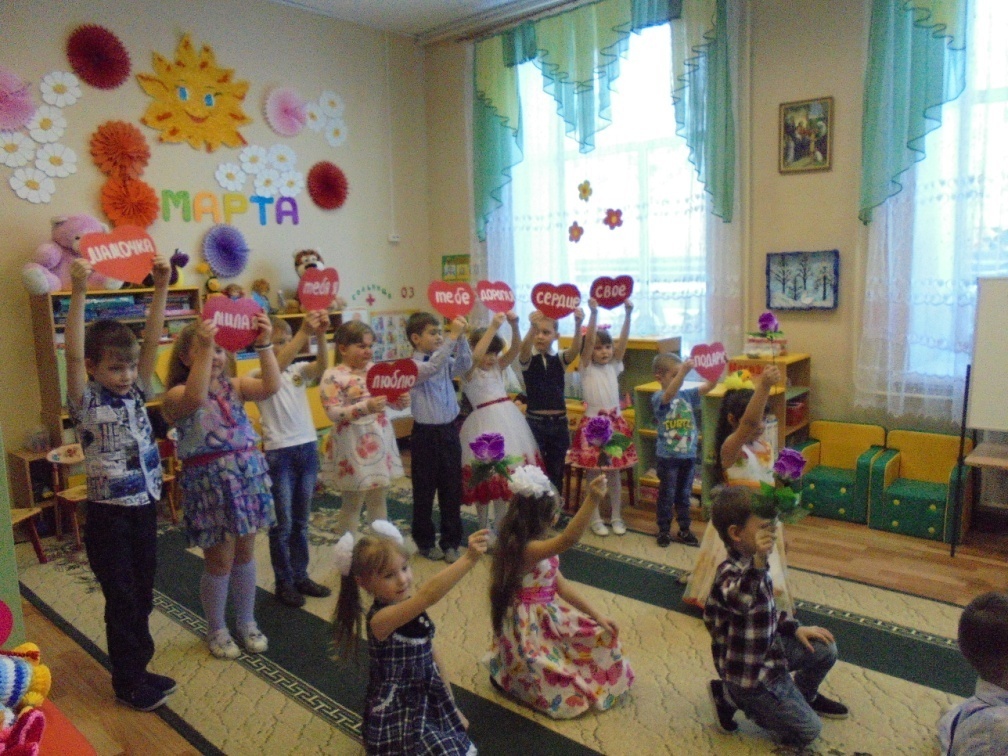 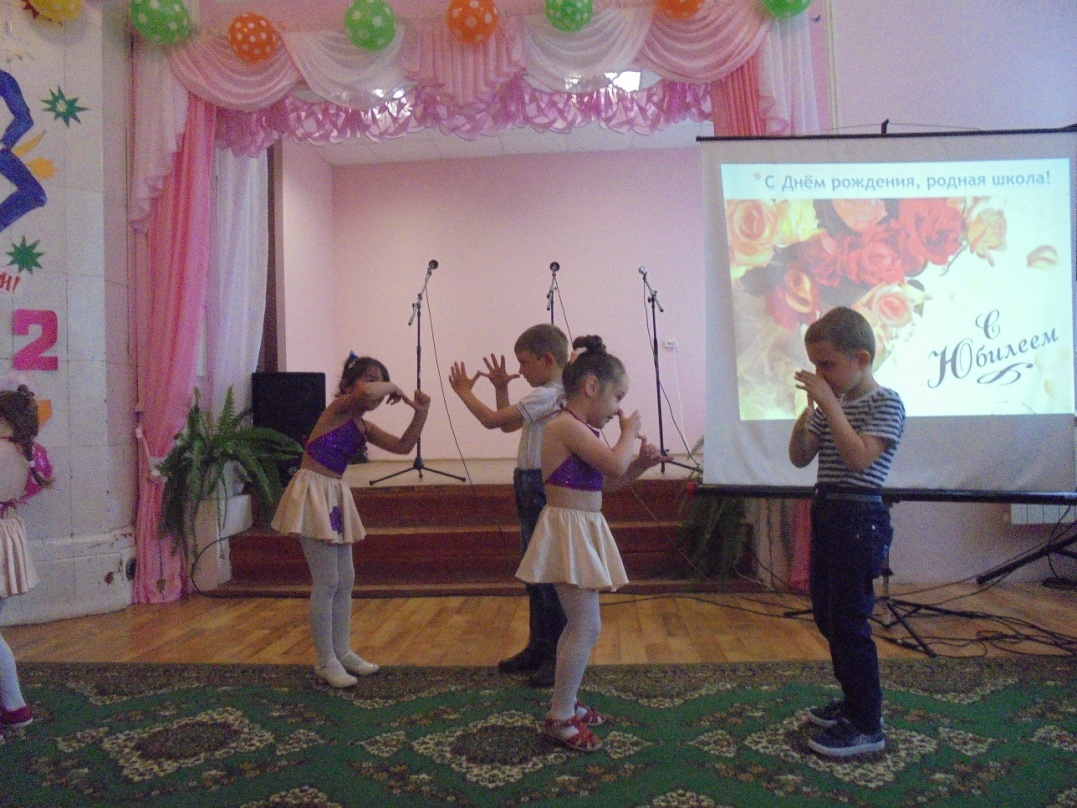 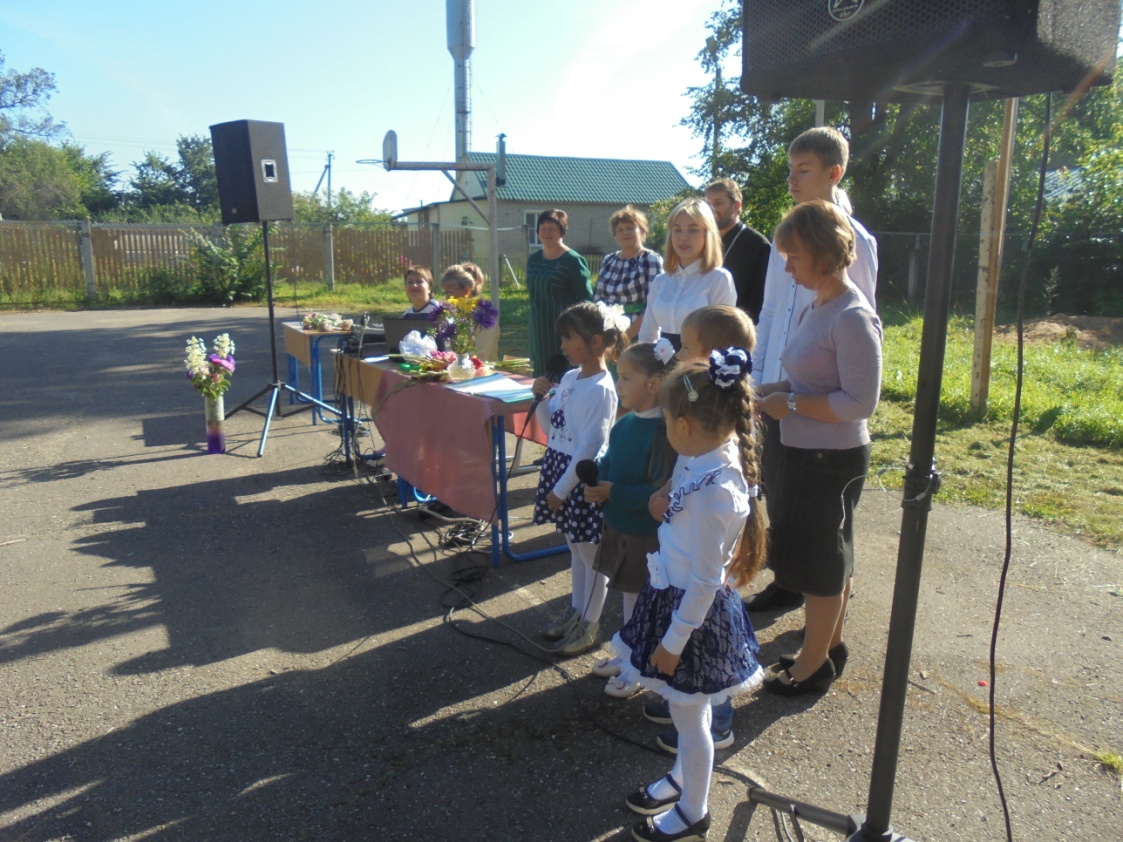 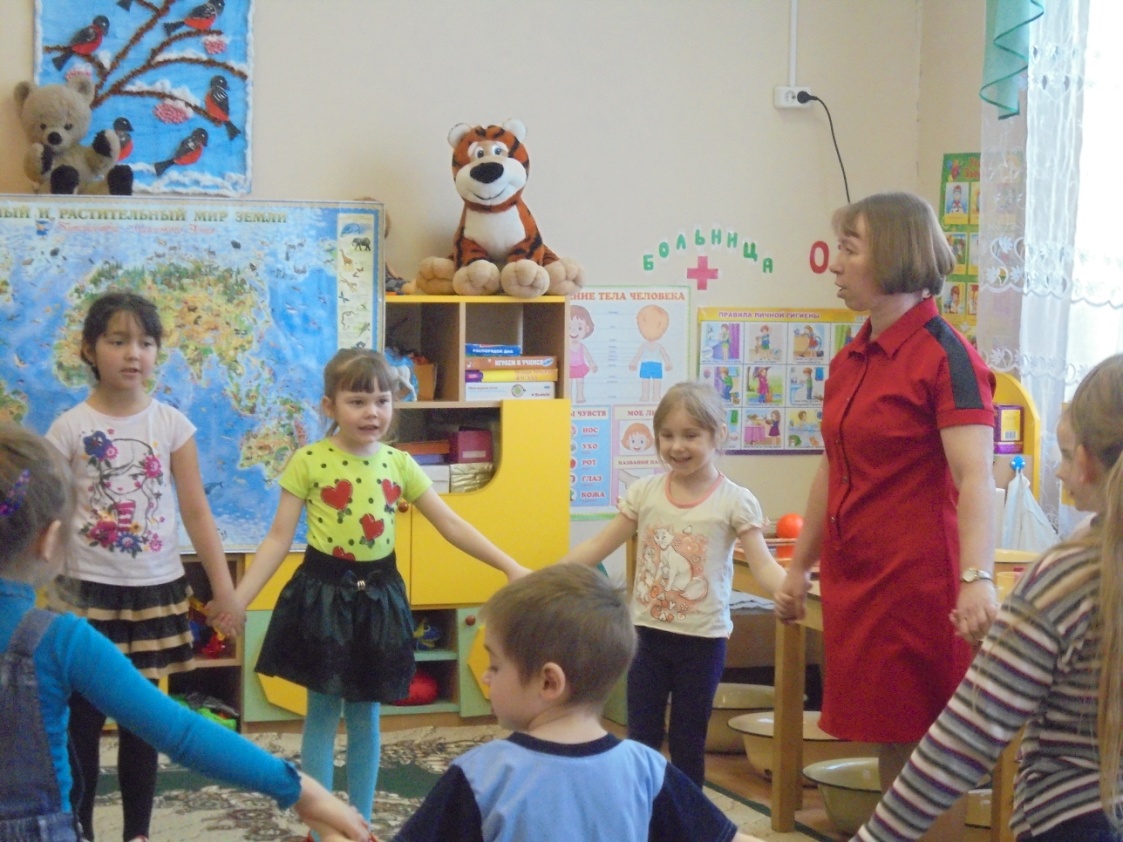 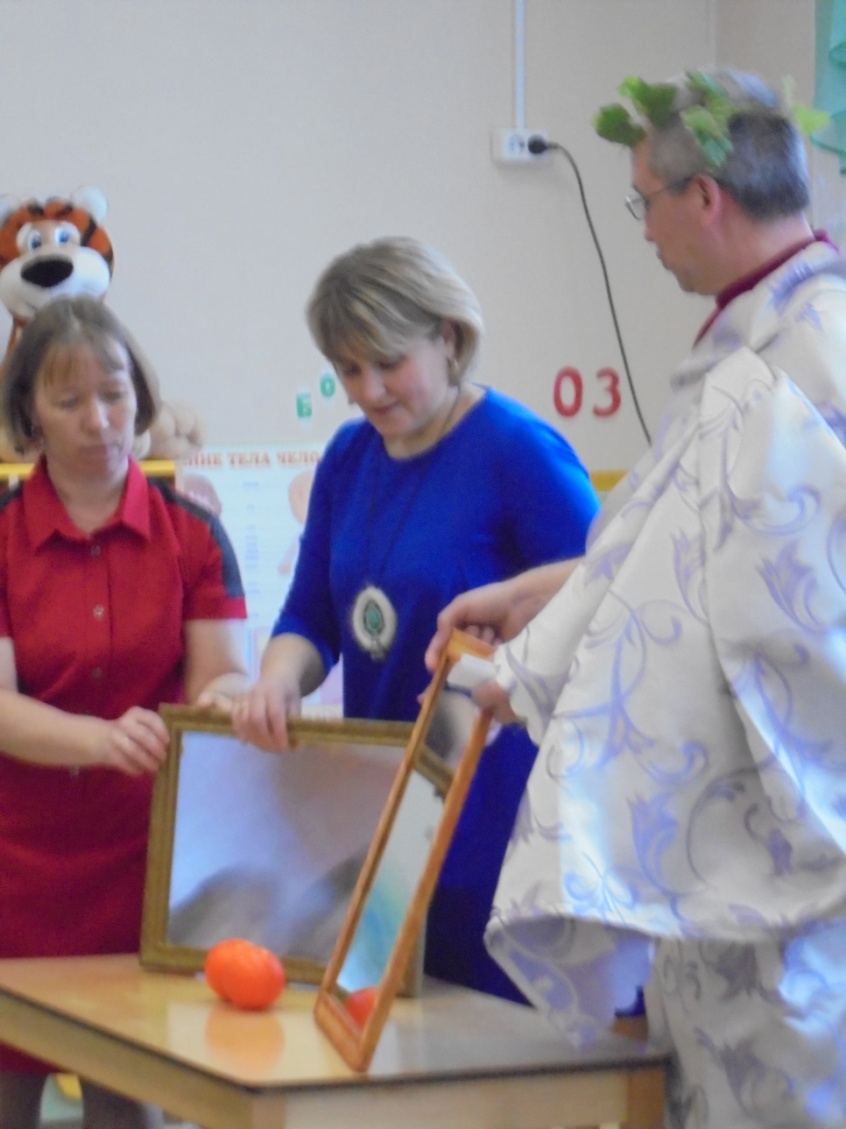 Мастер- классы провожу с коллегами, 
Семинары даю, консультации, 
Составляю сама презентации.
Экологический фестиваль
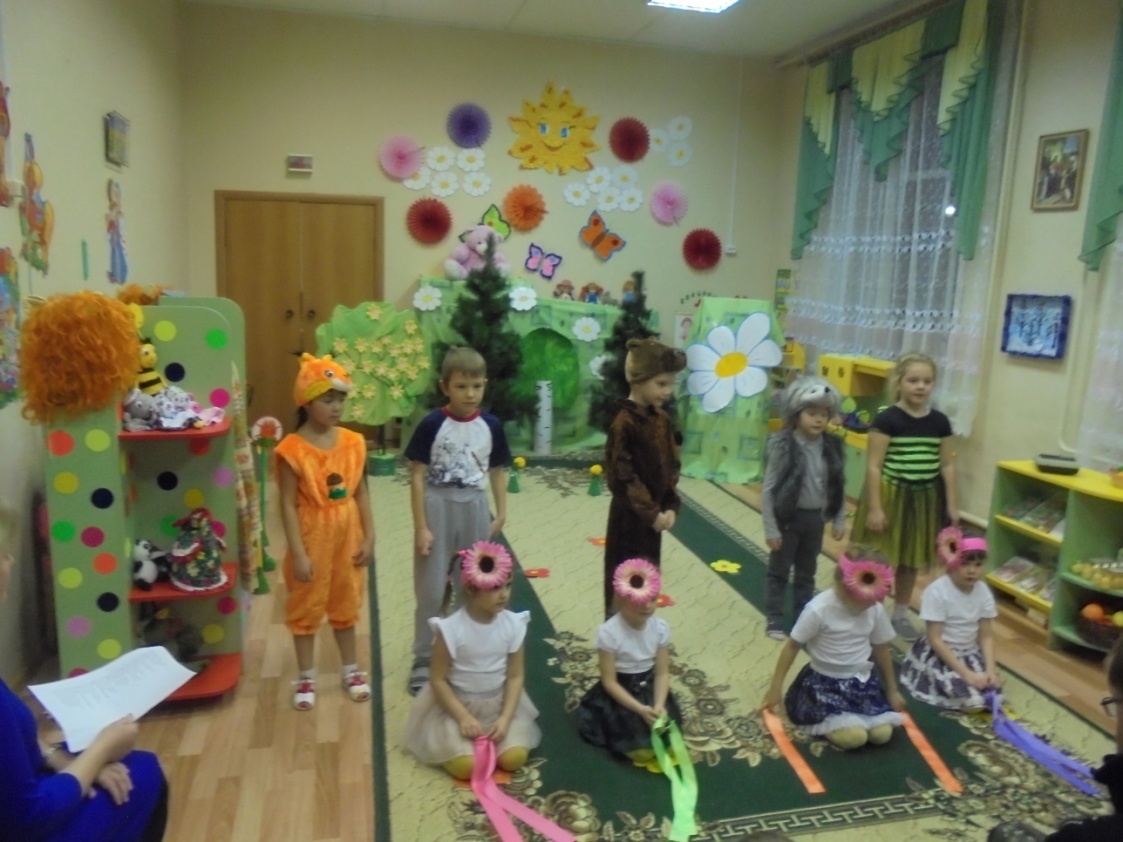 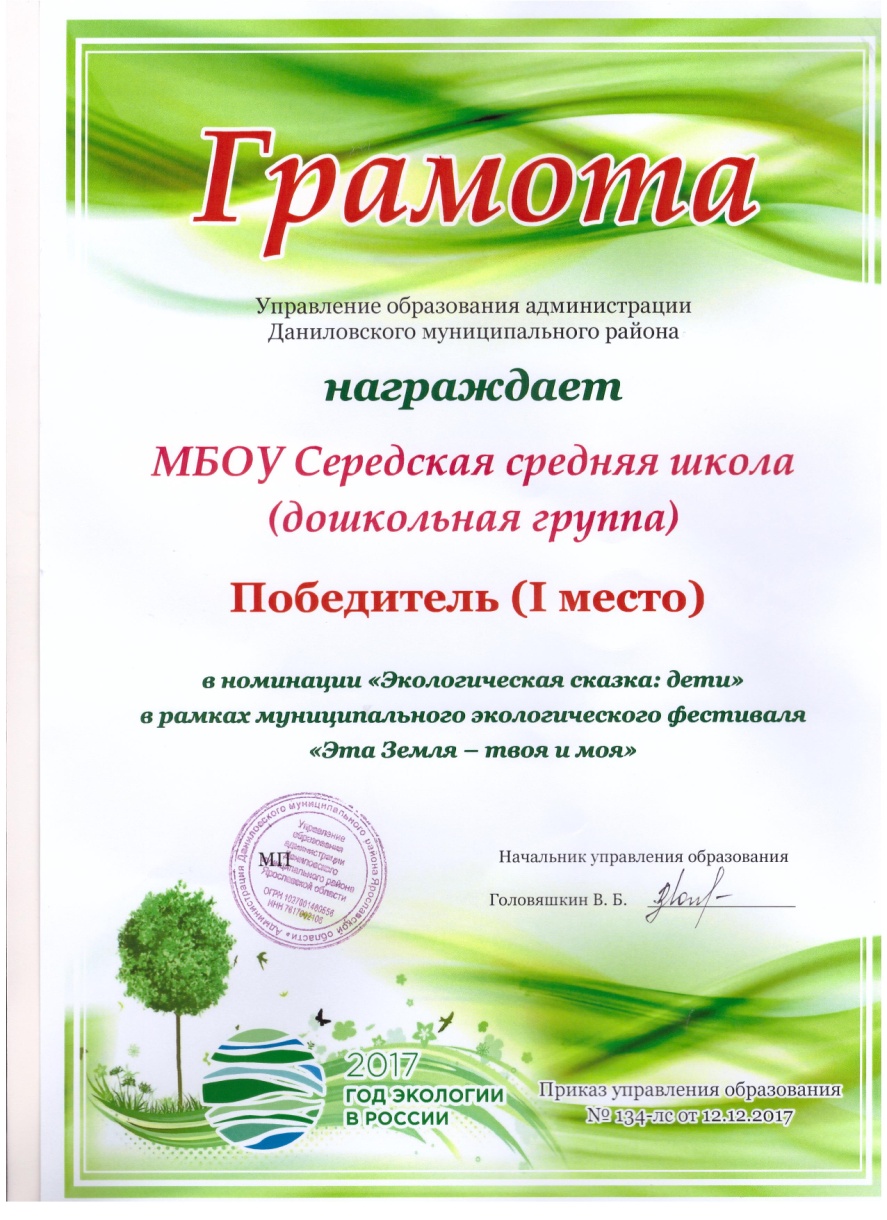 А между делом размышляли,
Ну как без конкурсов прожить.
Ну не возможно! Понимаю.
Да, состязаньям всё же быть!
И нас достойно оценили,
Немало ведь потратили мы сил!
Театральный фестиваль
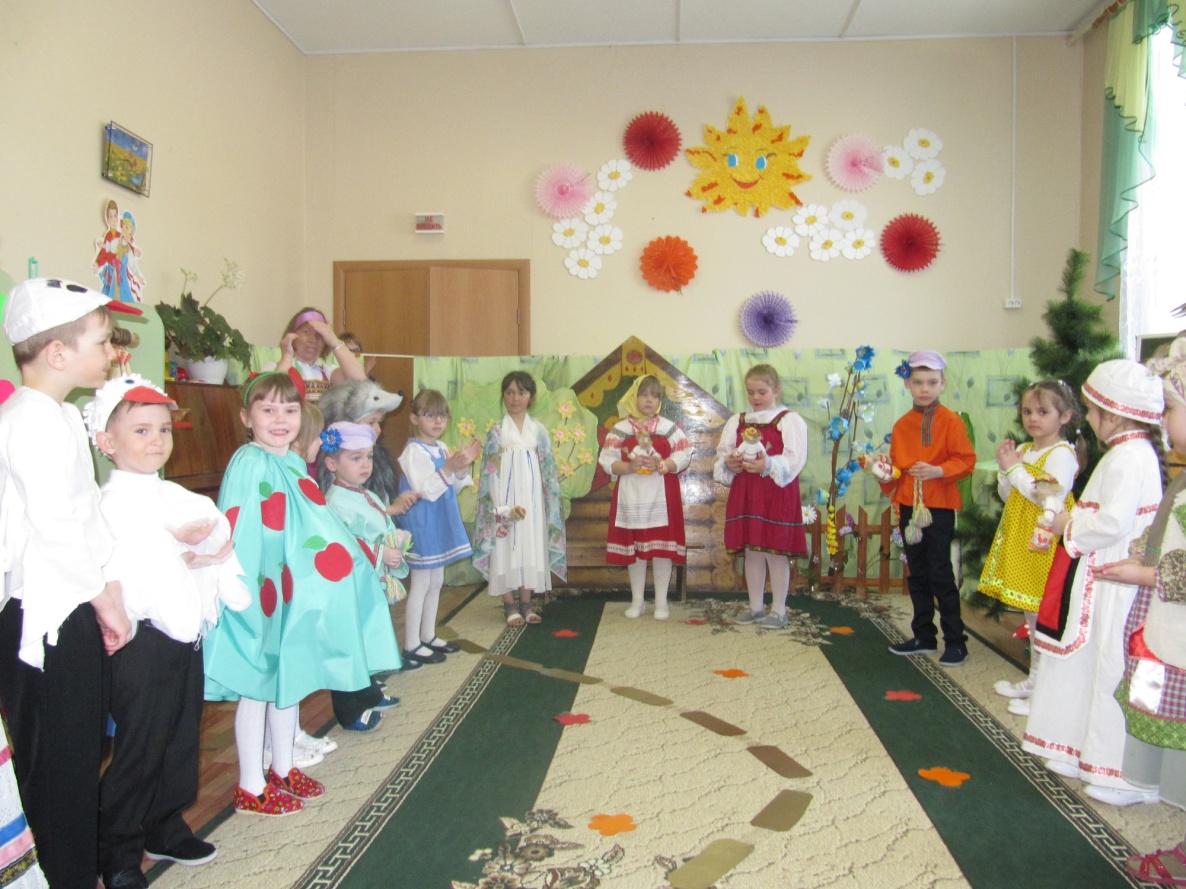 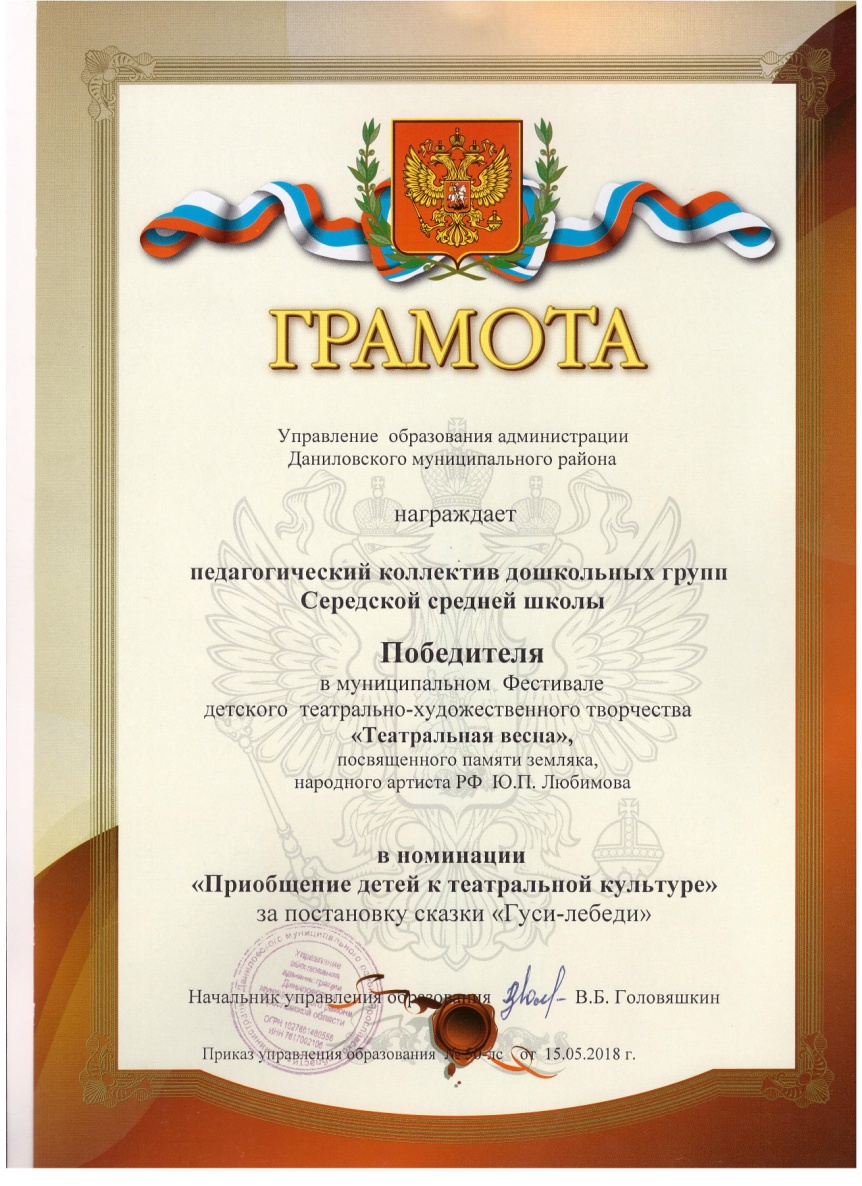 А также
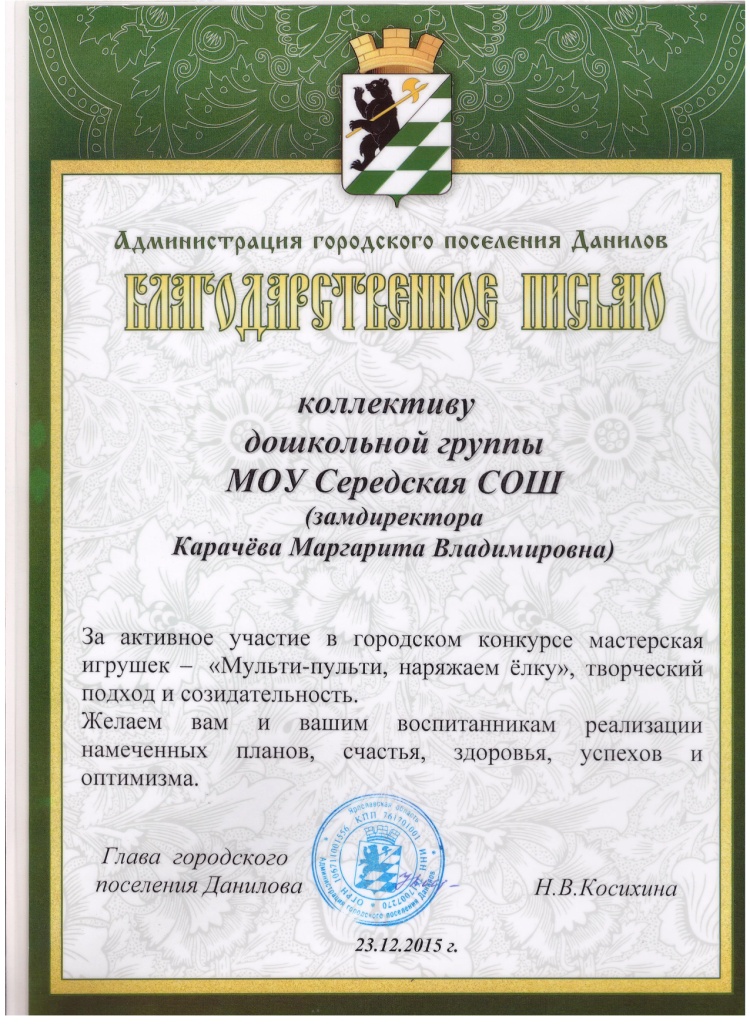 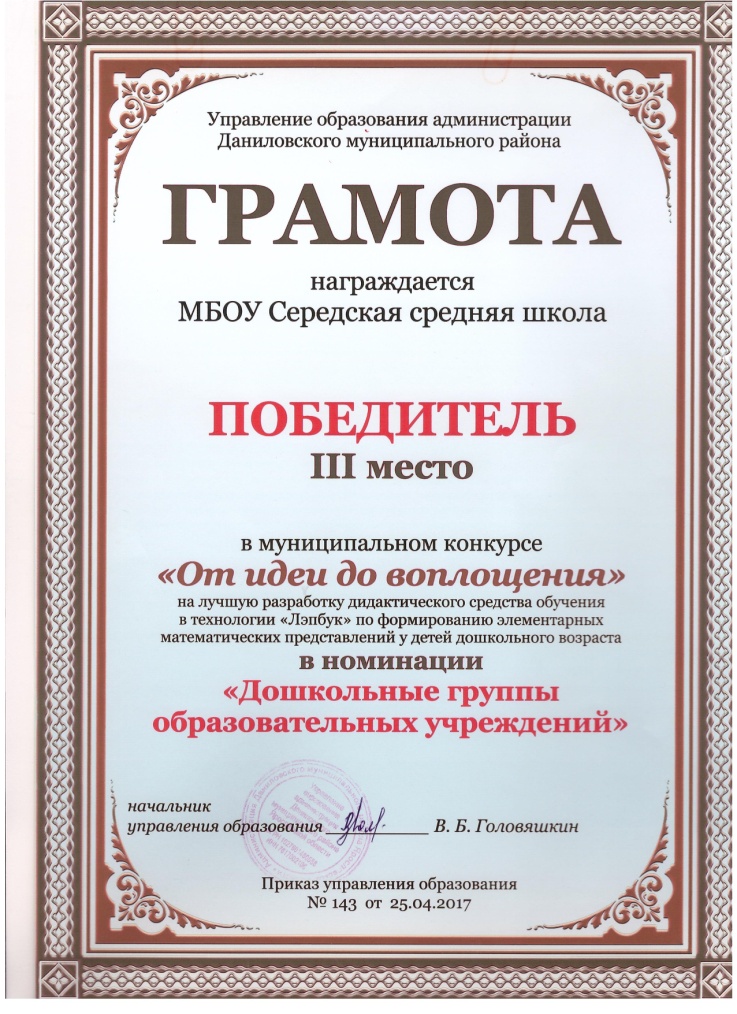 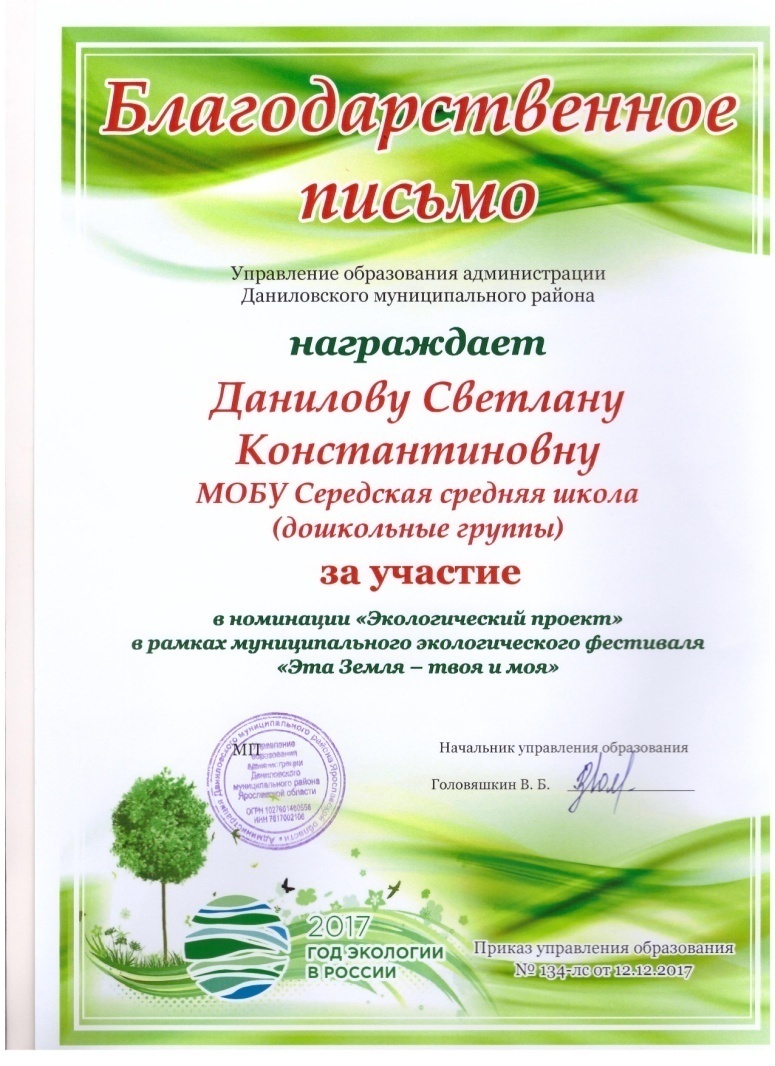 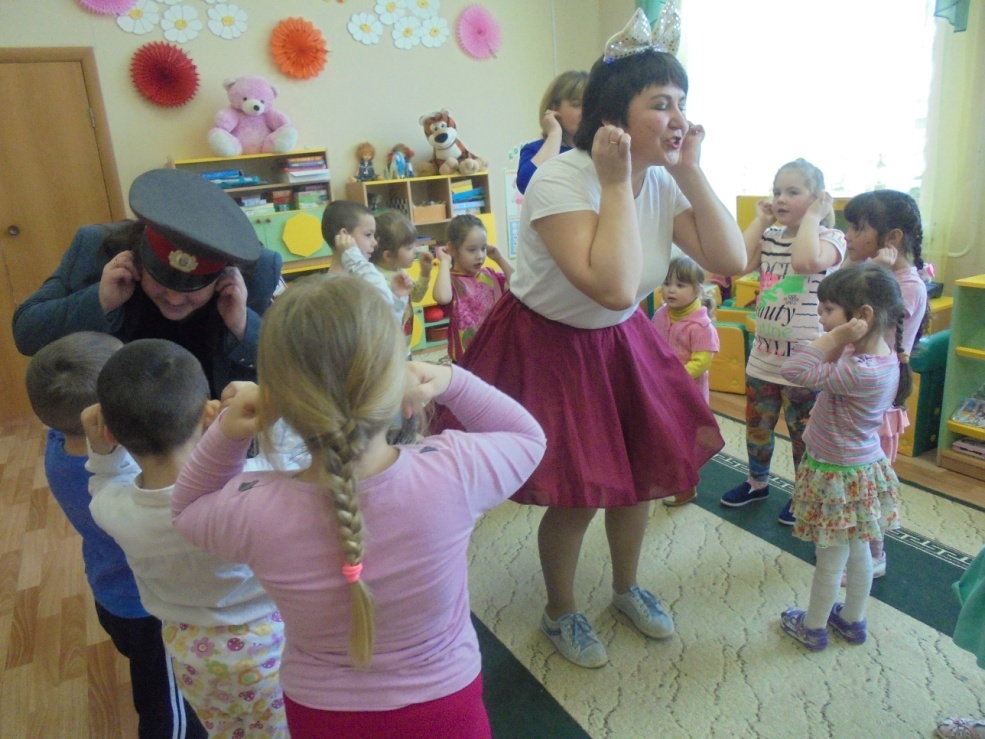 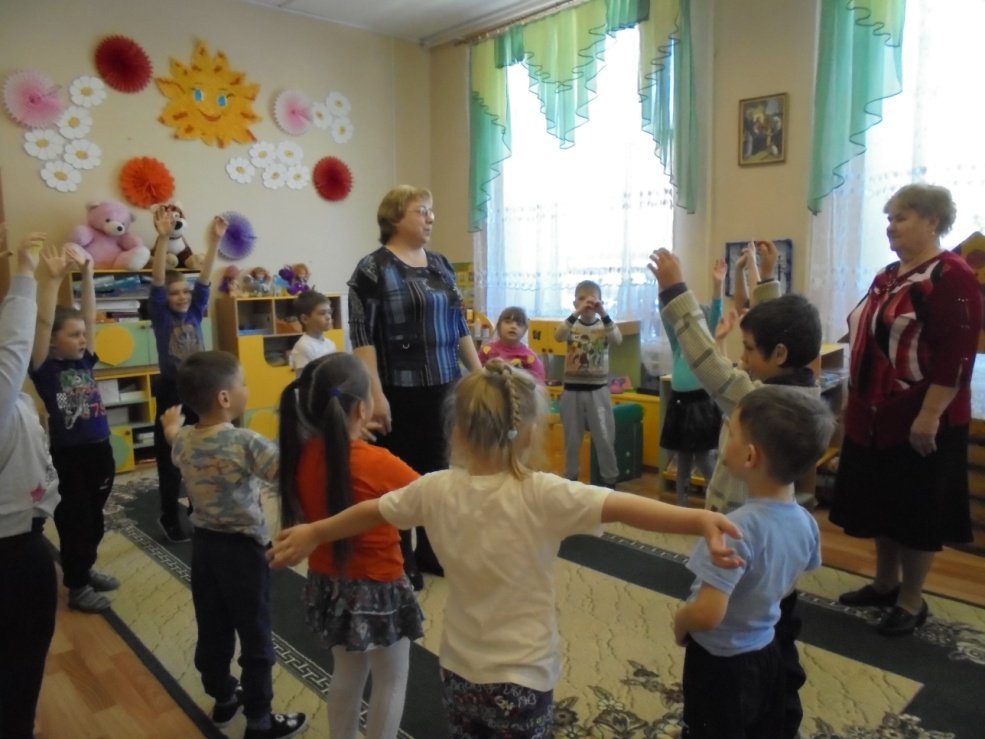 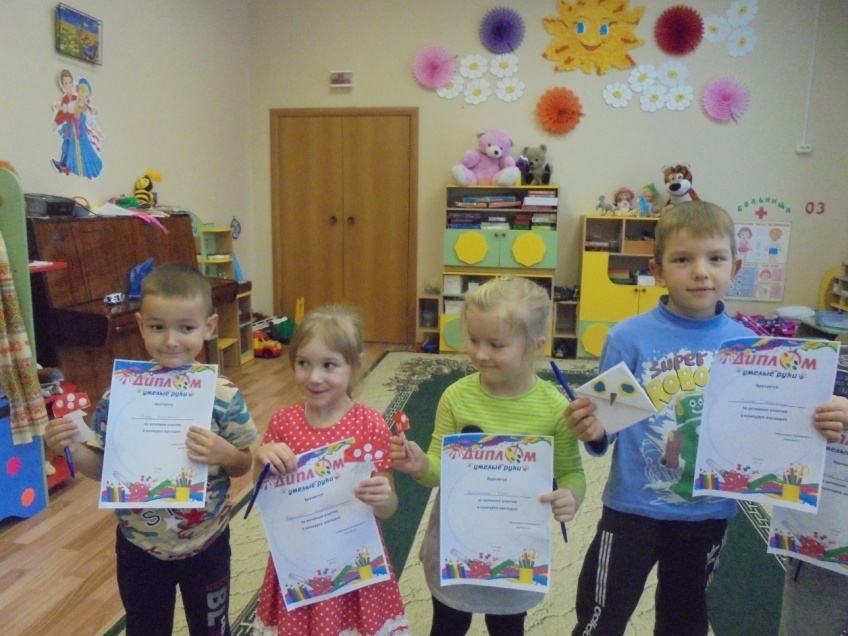 Чтоб детишки не скучали, 
Много нового узнали,
Приглашаем мы гостей,
Чтобы было веселей.
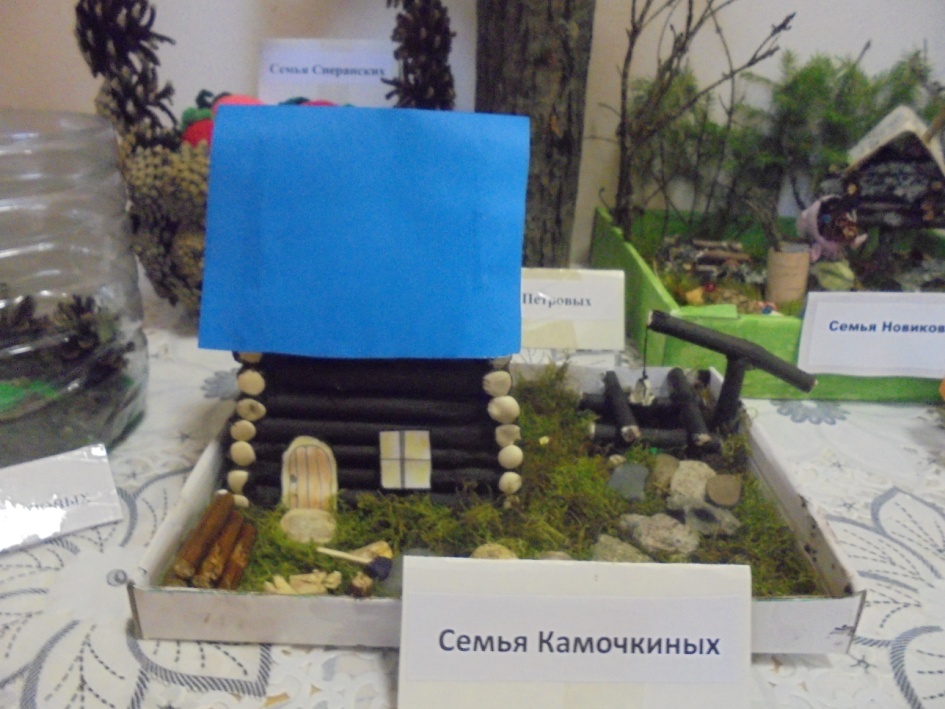 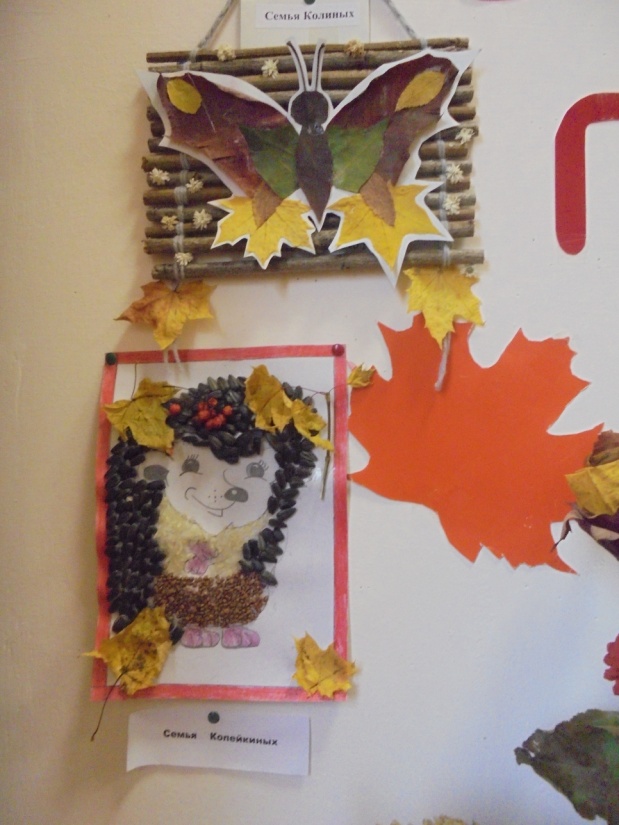 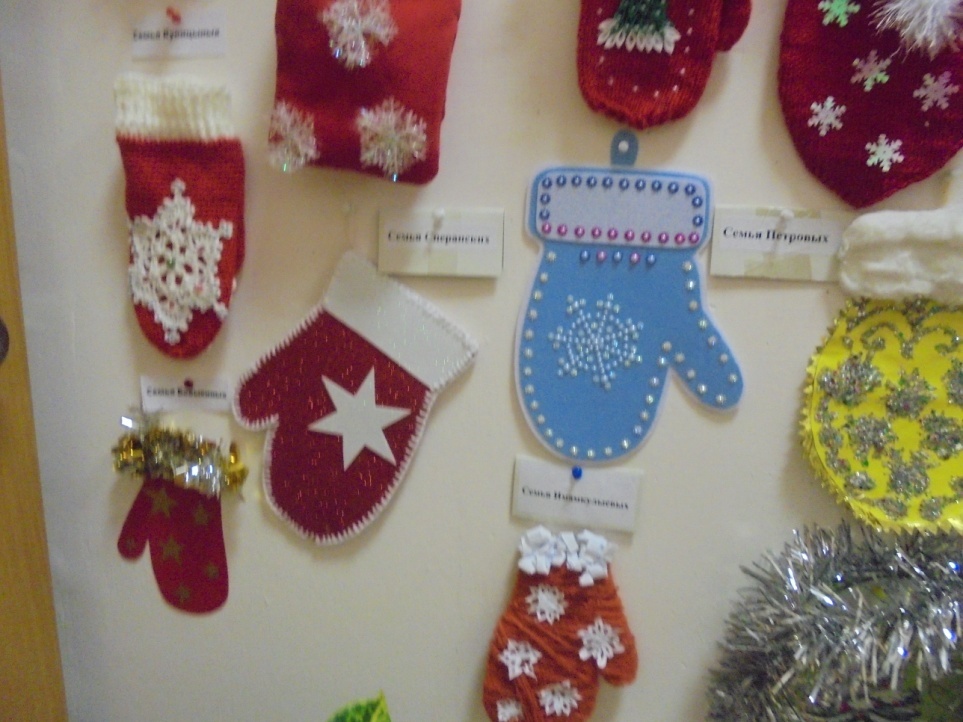 Родители детей
во всём мне помогают.
Всегда поддержат 
И удачи пожелают.
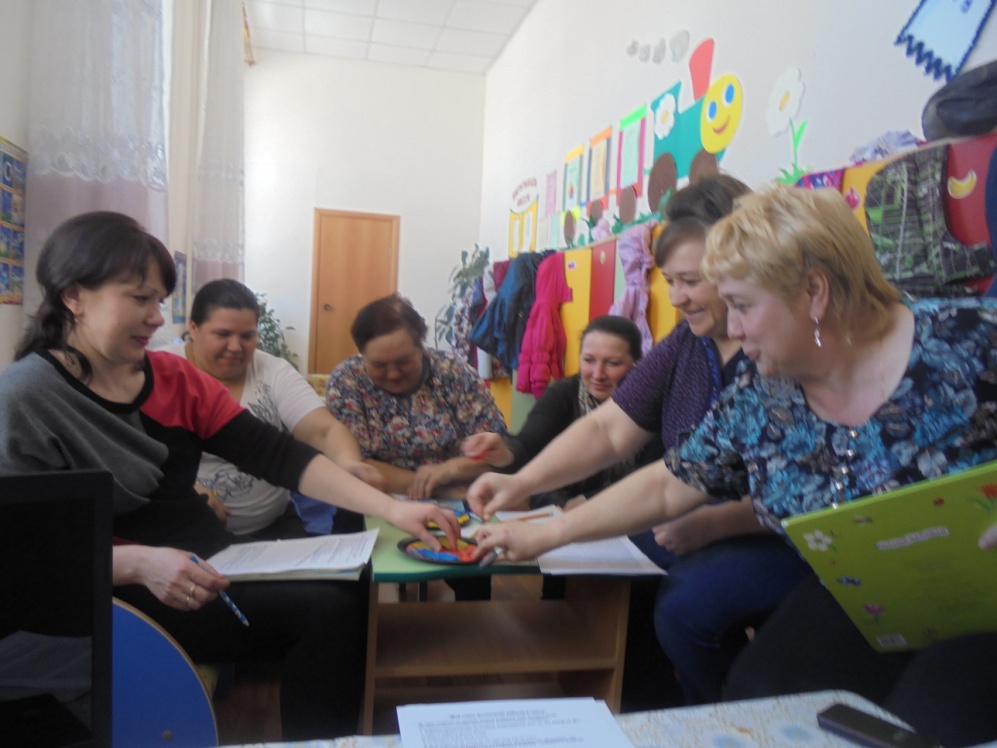 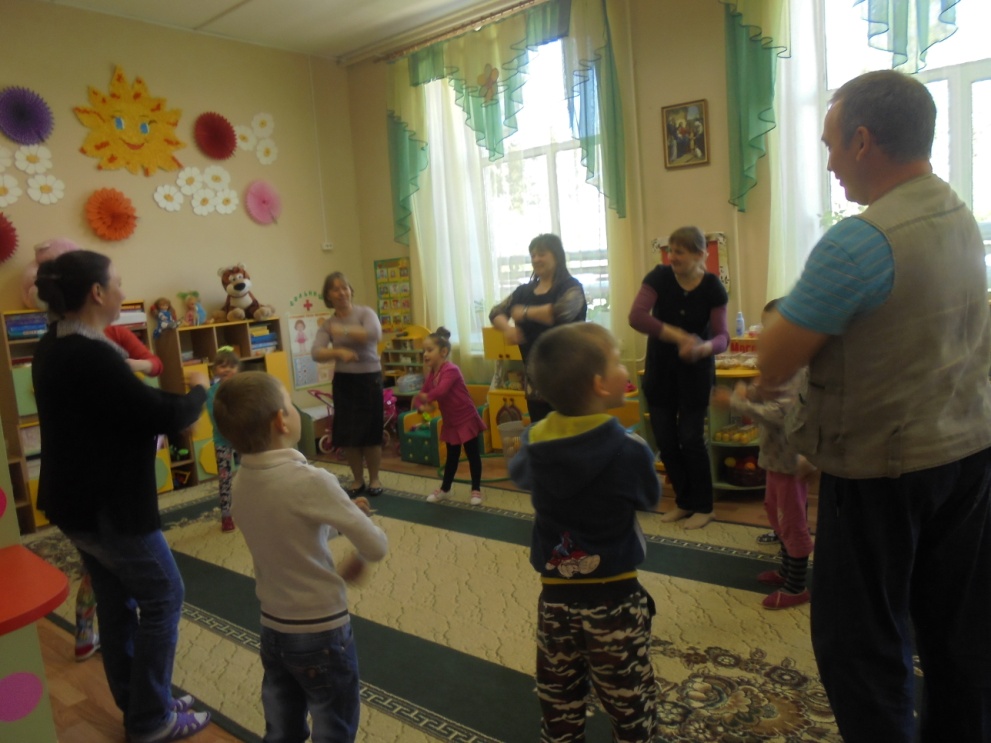 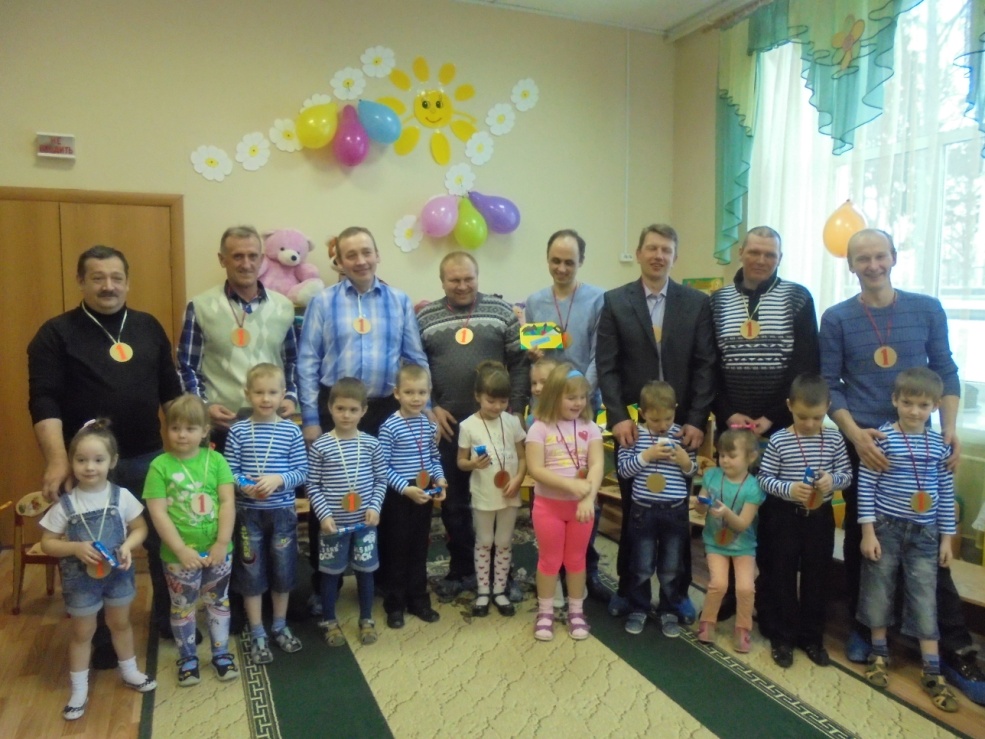 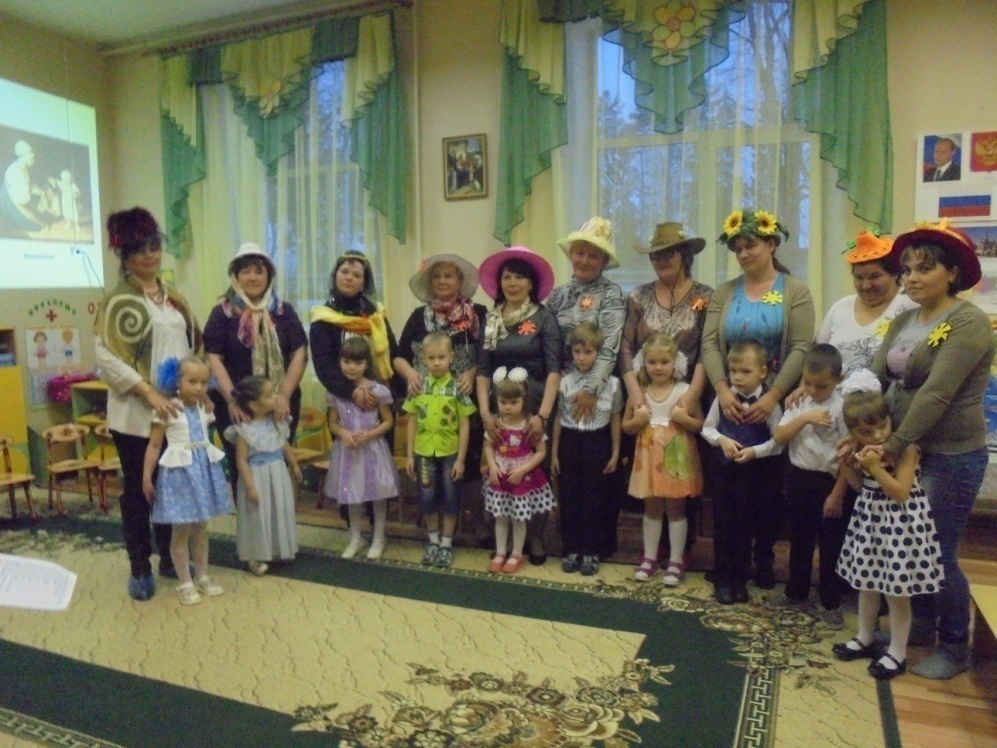 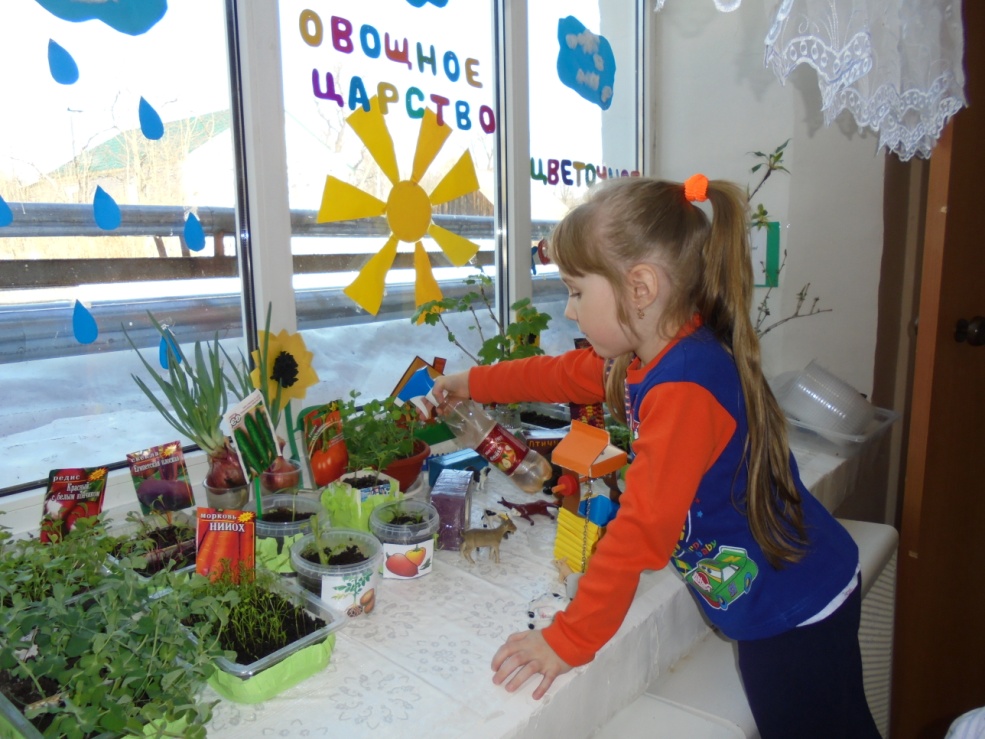 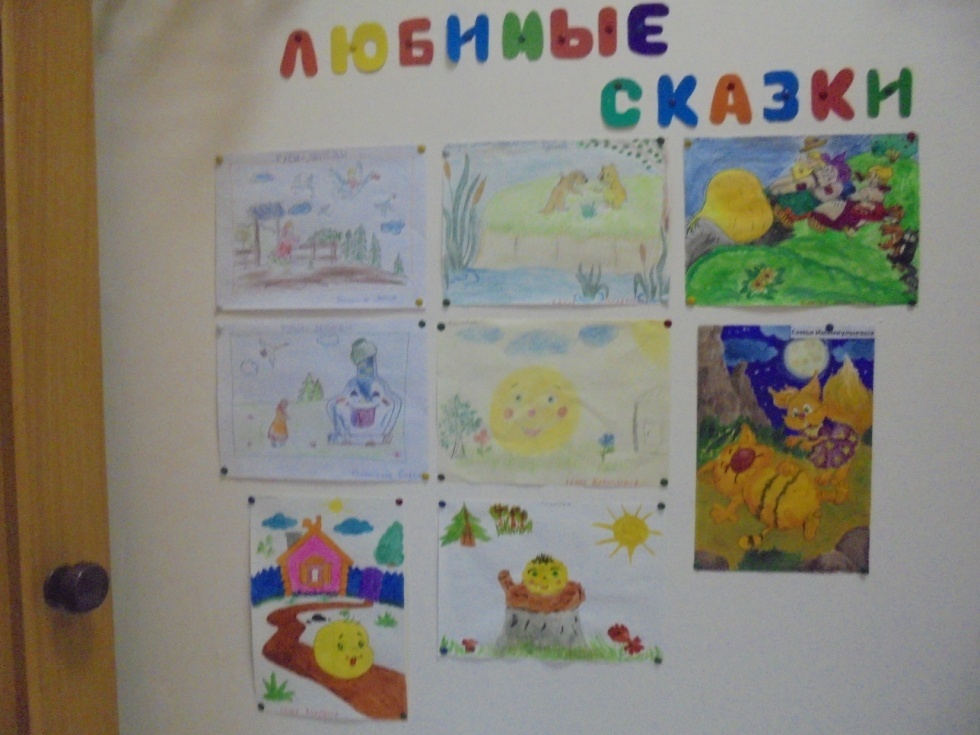 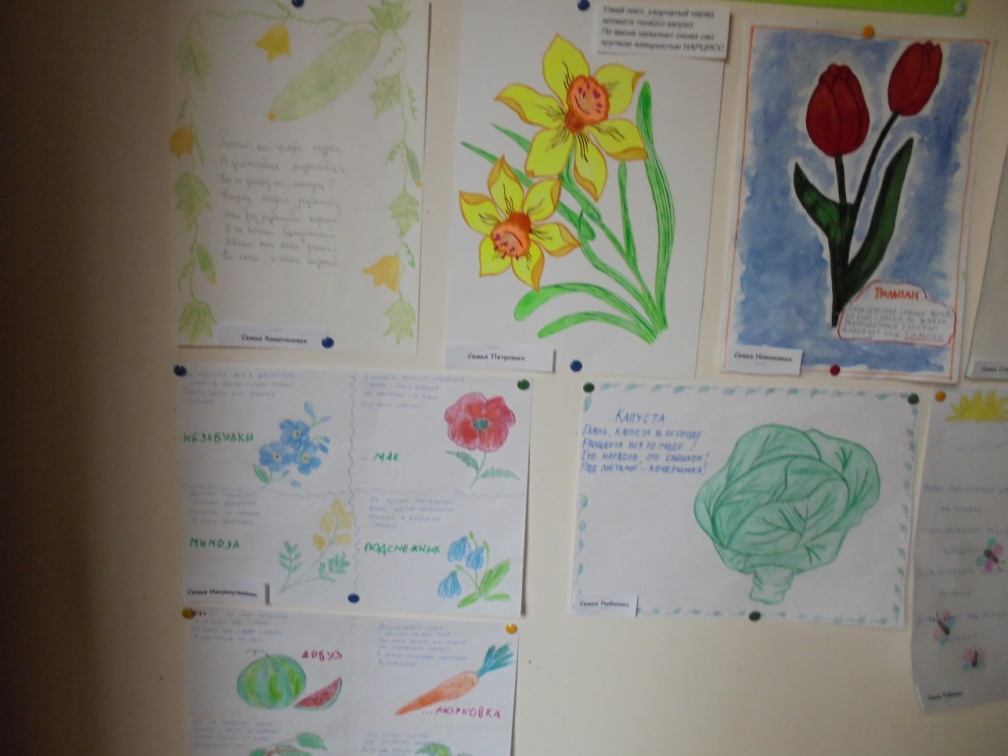 В жизни сада активно участвую
Да реализую проекты разные.
Детское творчество
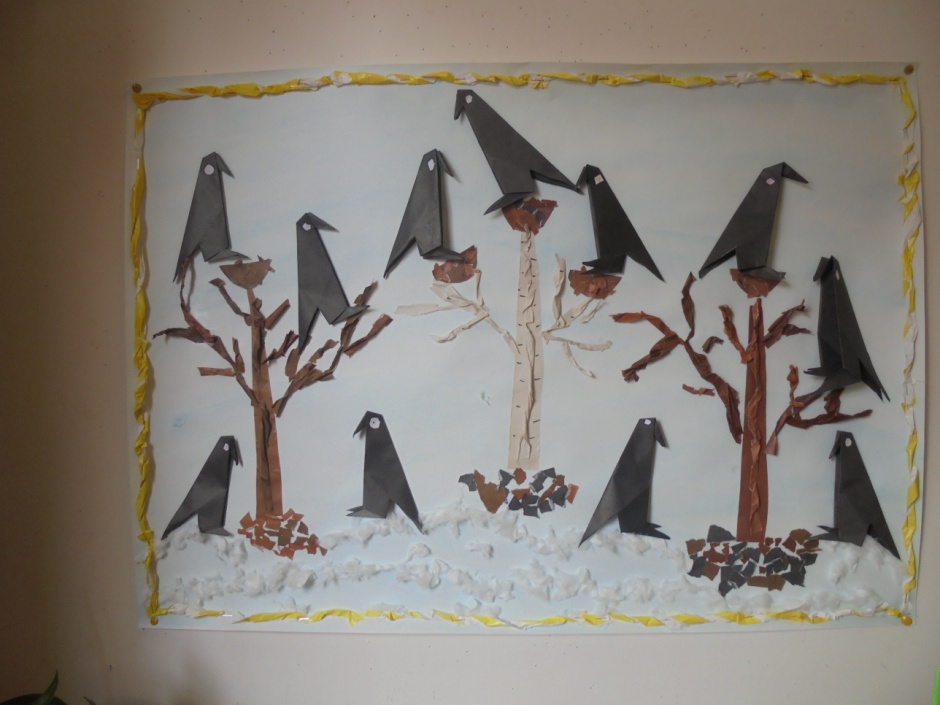 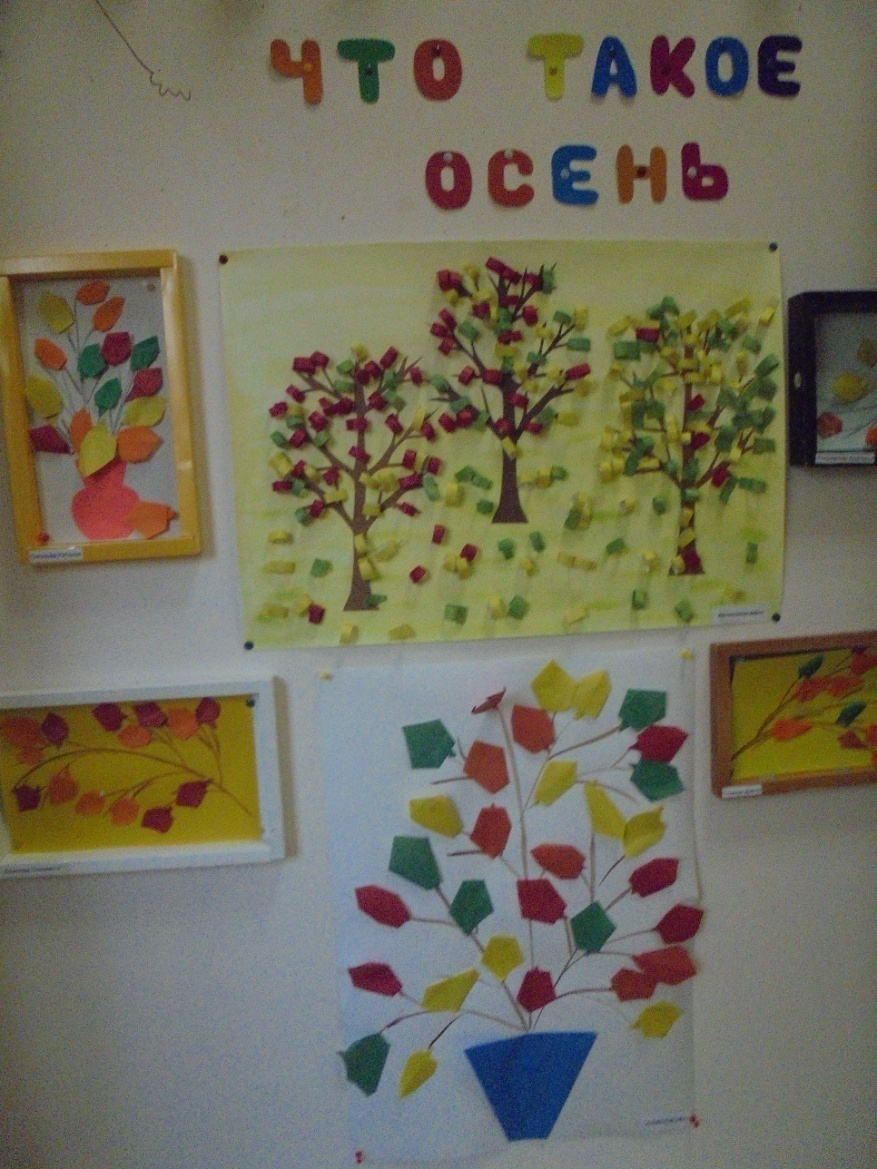 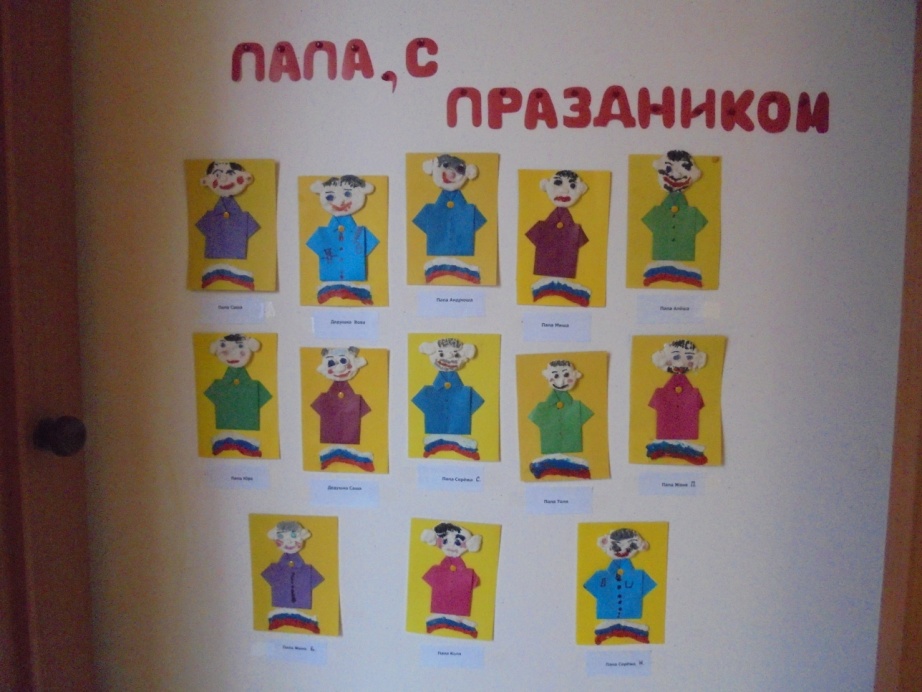 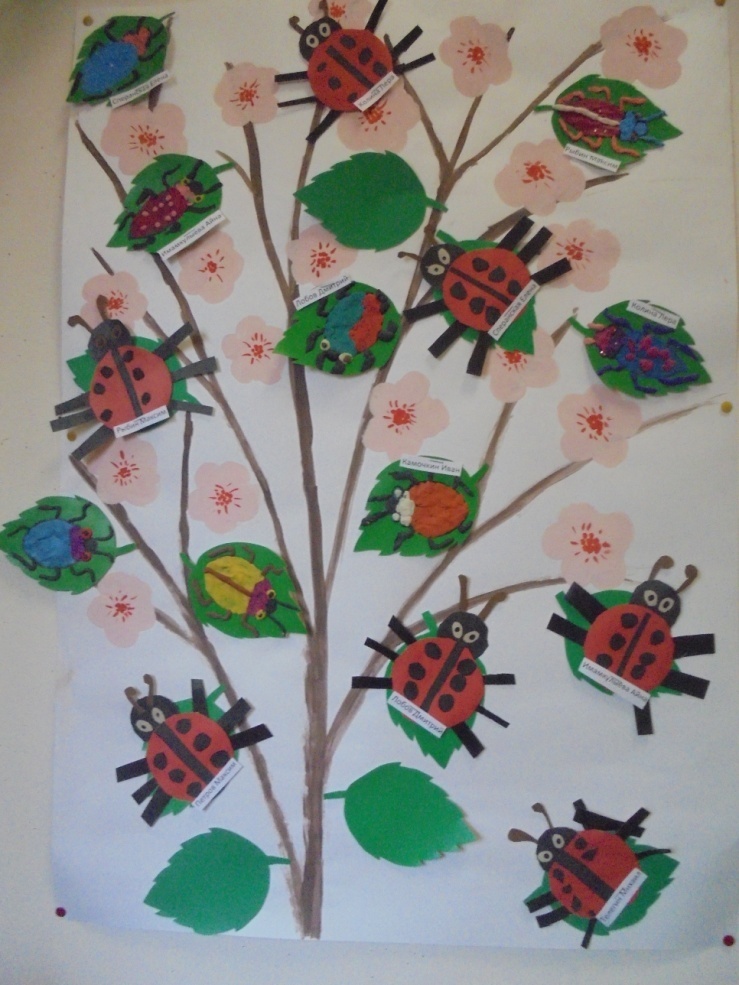 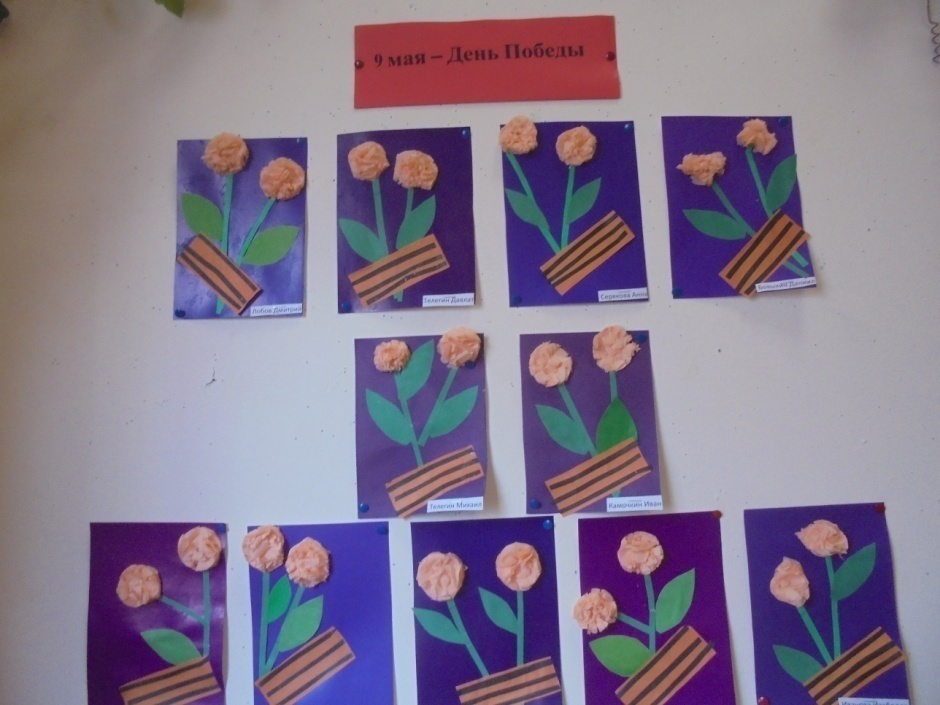 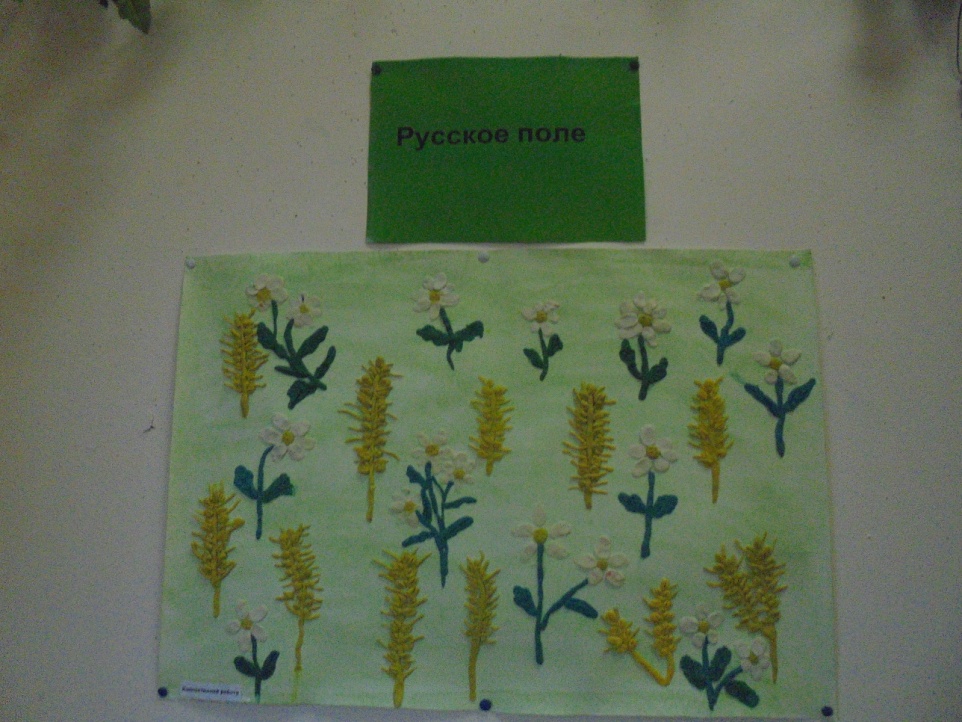 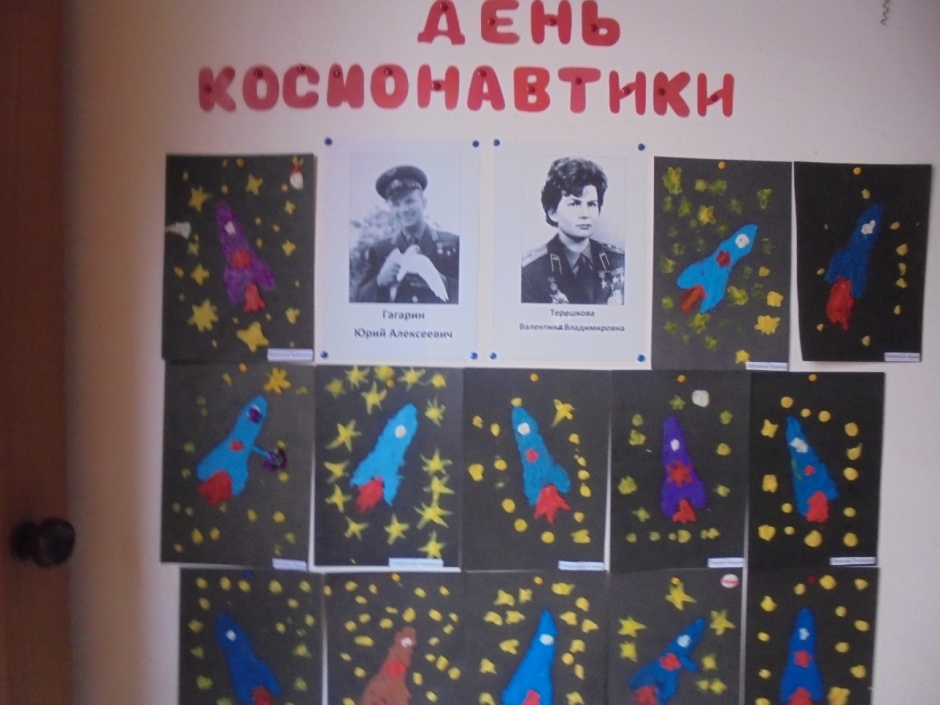 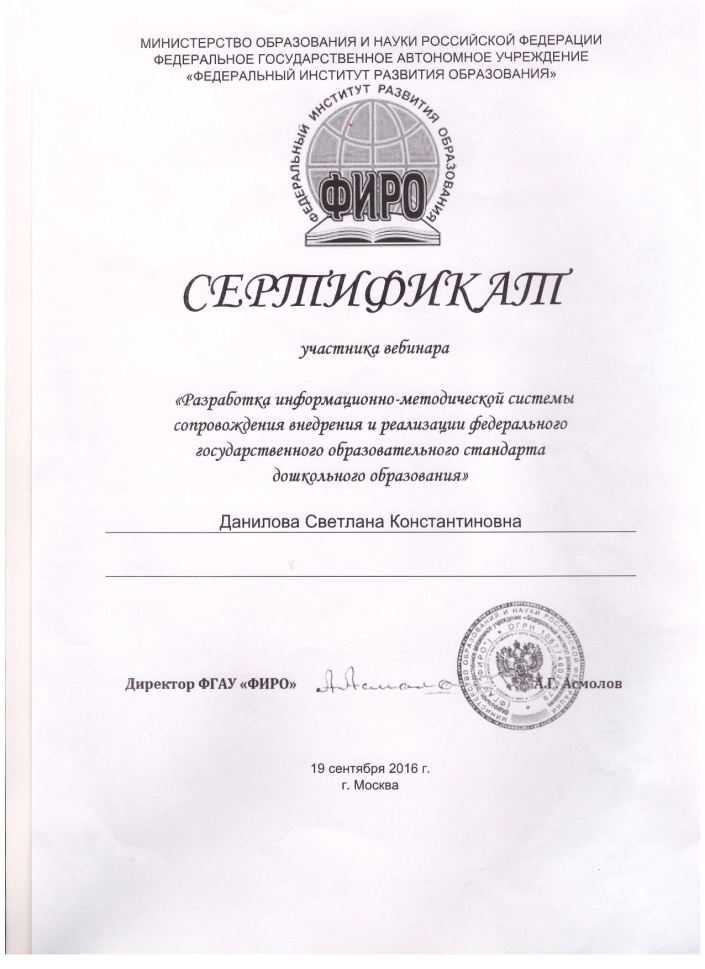 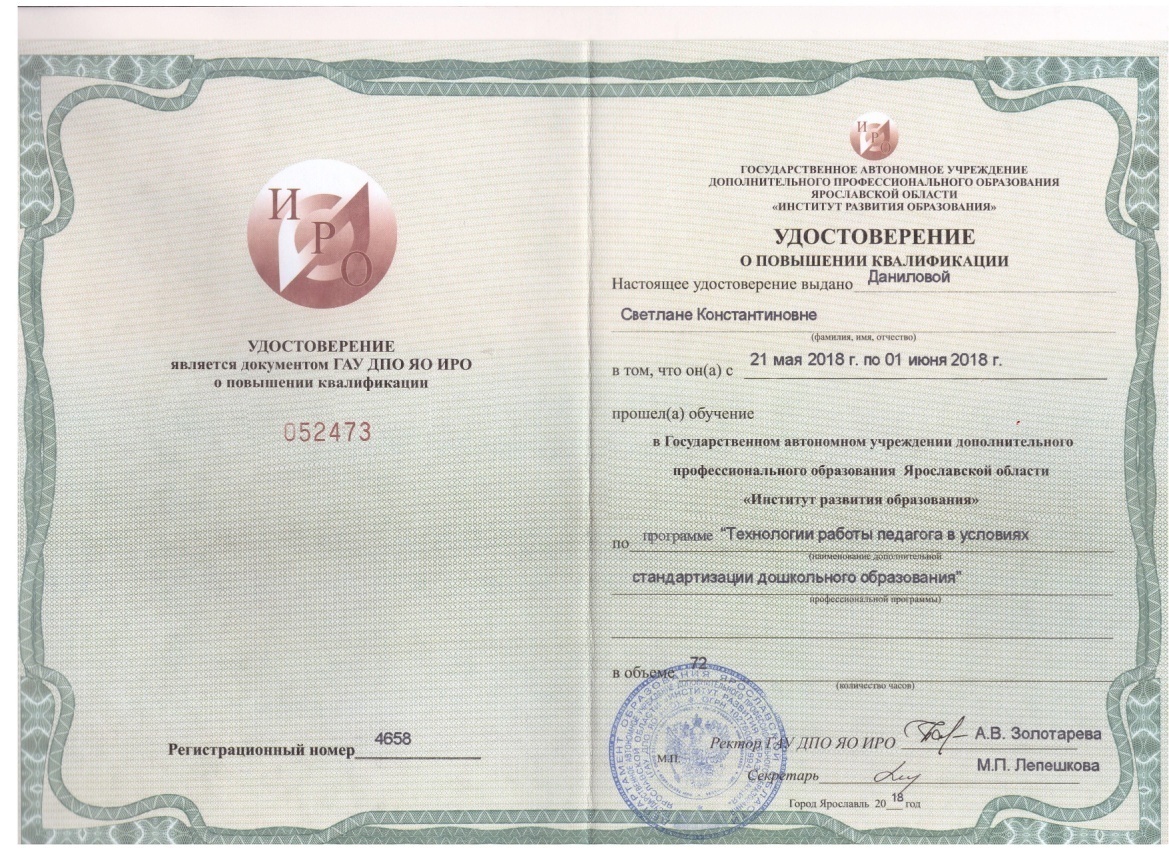 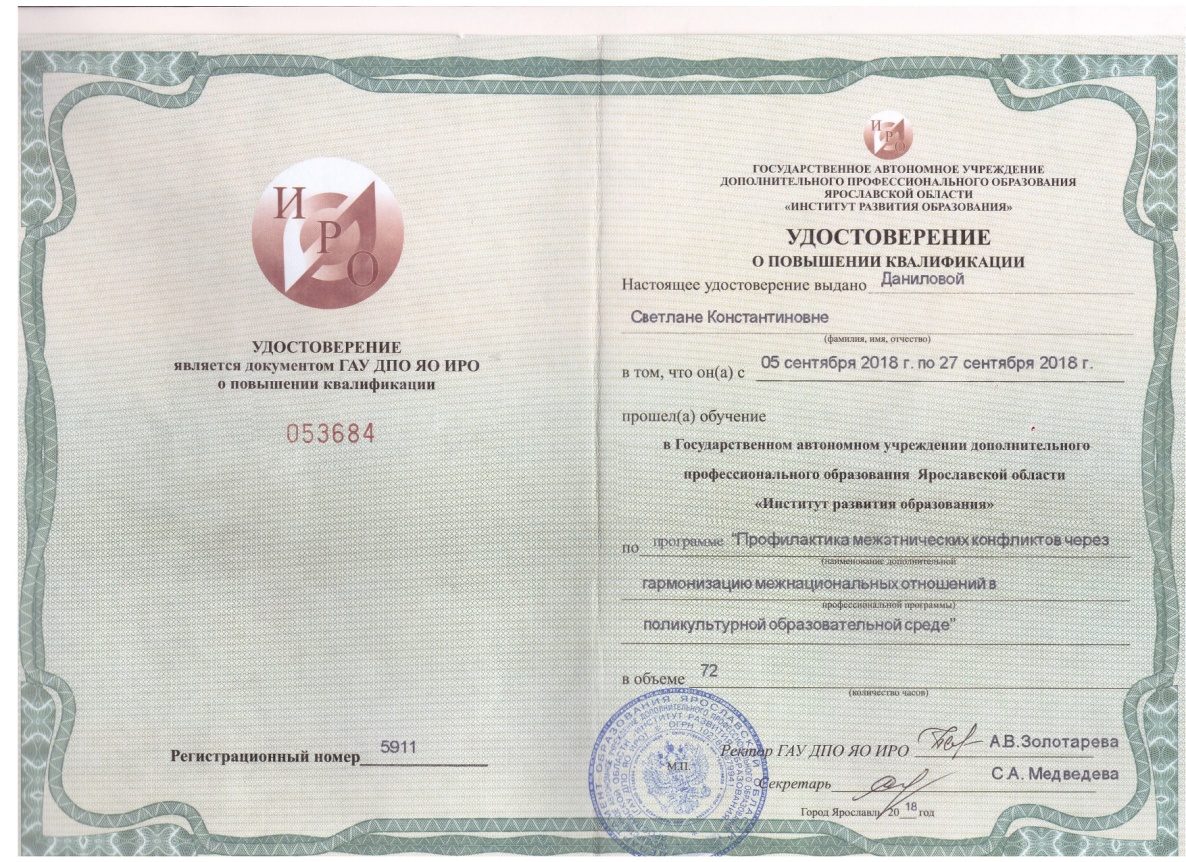 Обучаюсь на курсах для знания
Да посещаю форумы разные.
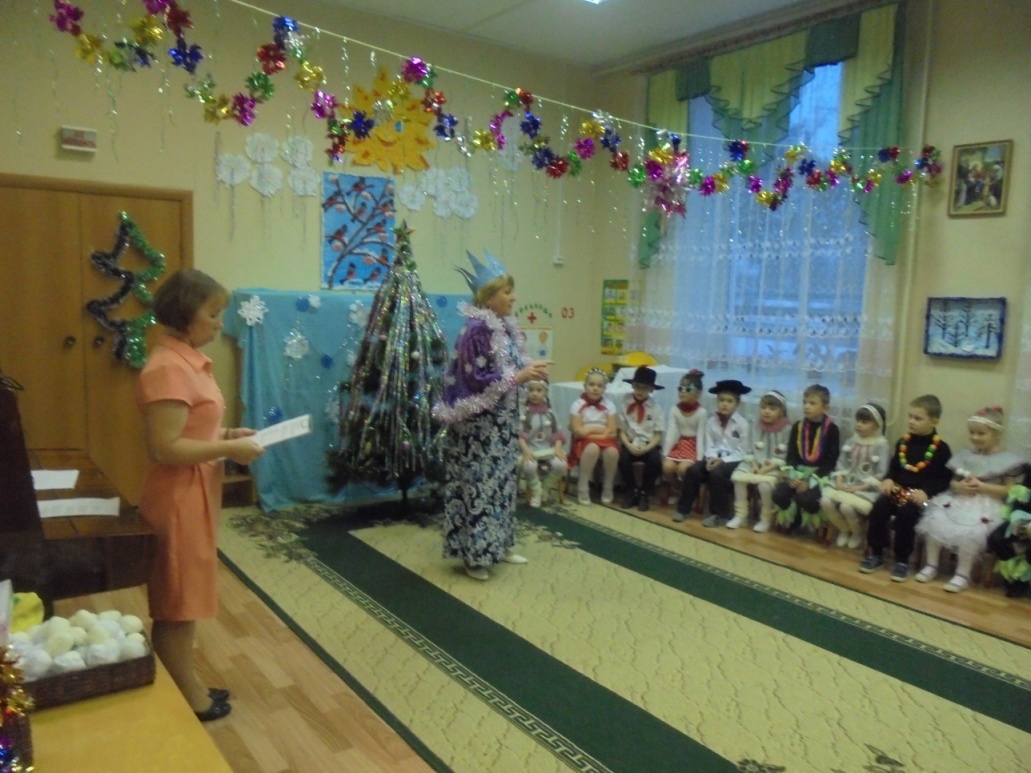 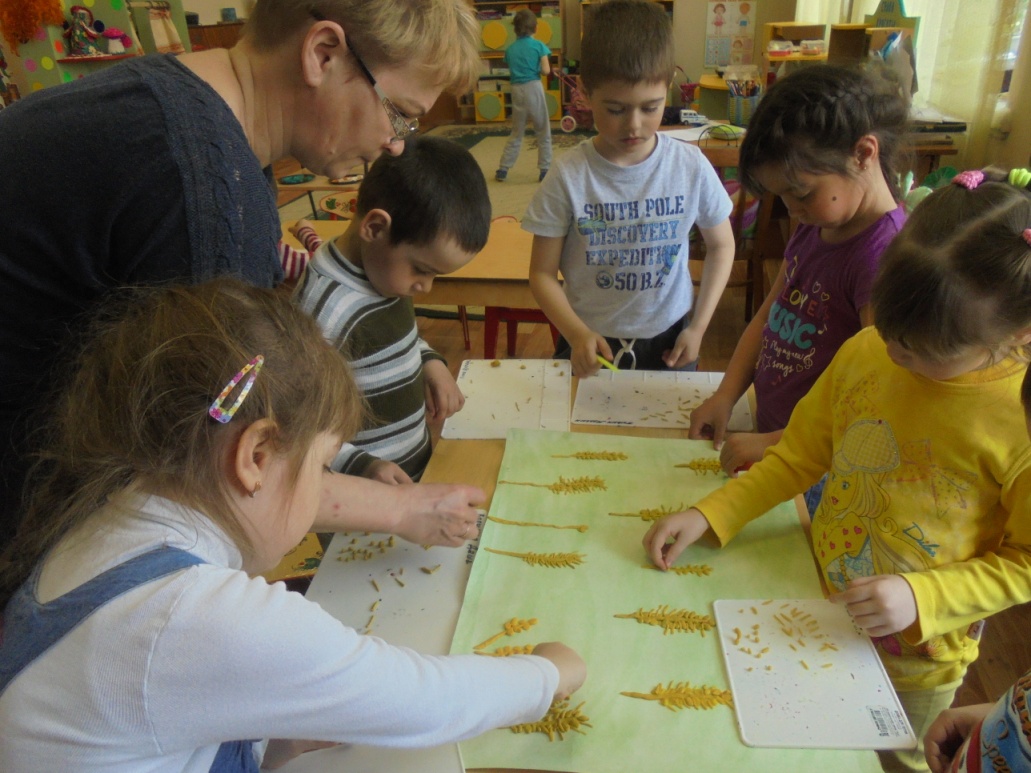 Я бесконечно благодарна своему коллективу, который в трудную минуту всегда поможет, а в работе поддержит, научит и подскажет.
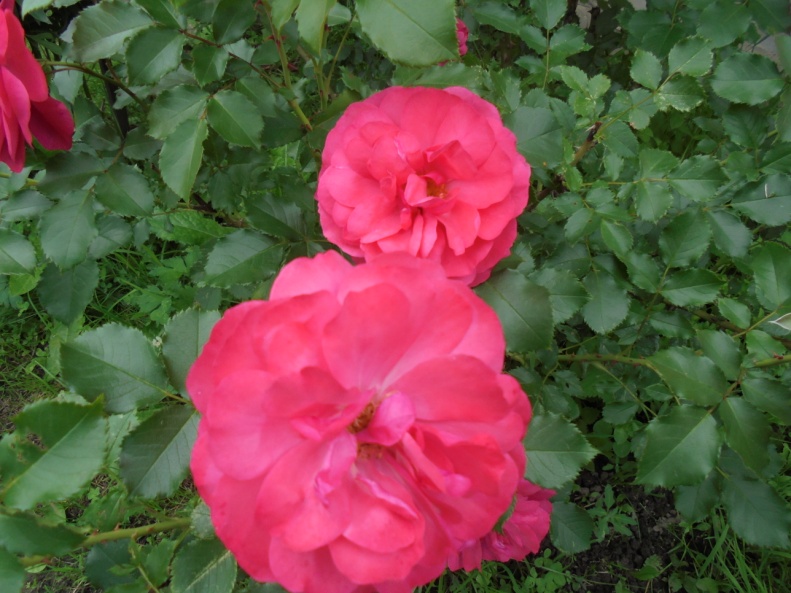 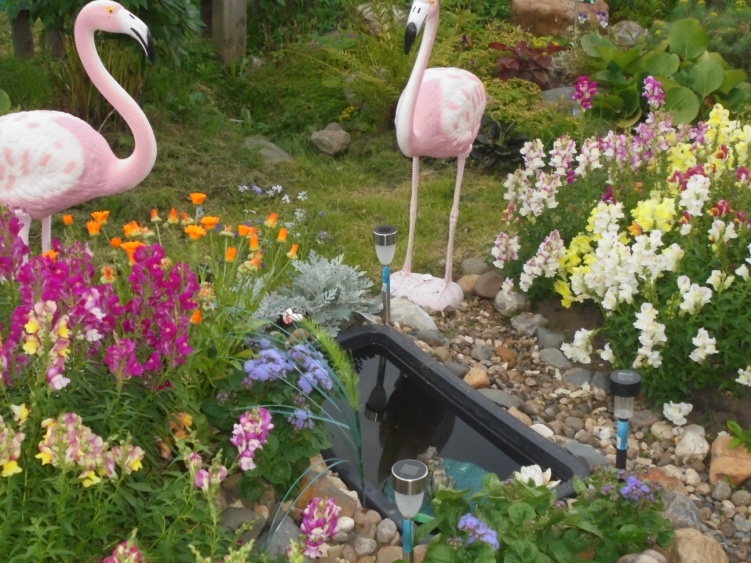 Моё увлечение
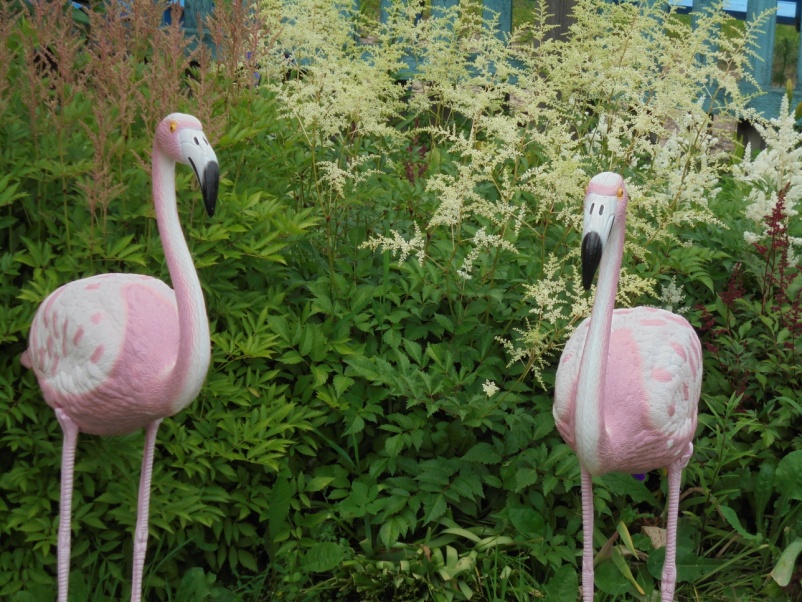 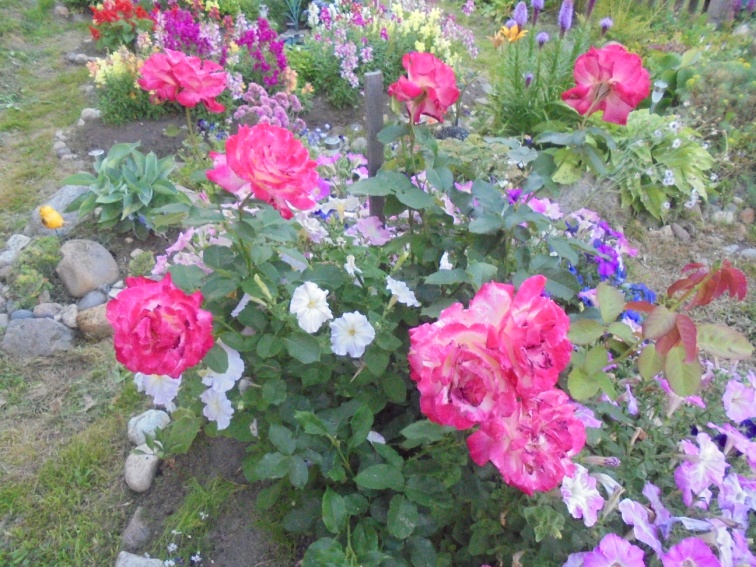 Вам о себе лишь объективно.
Ведь перед судьями не врут.
Я не конфликтна, позитивна, 
Ценю, люблю свой нужный труд!
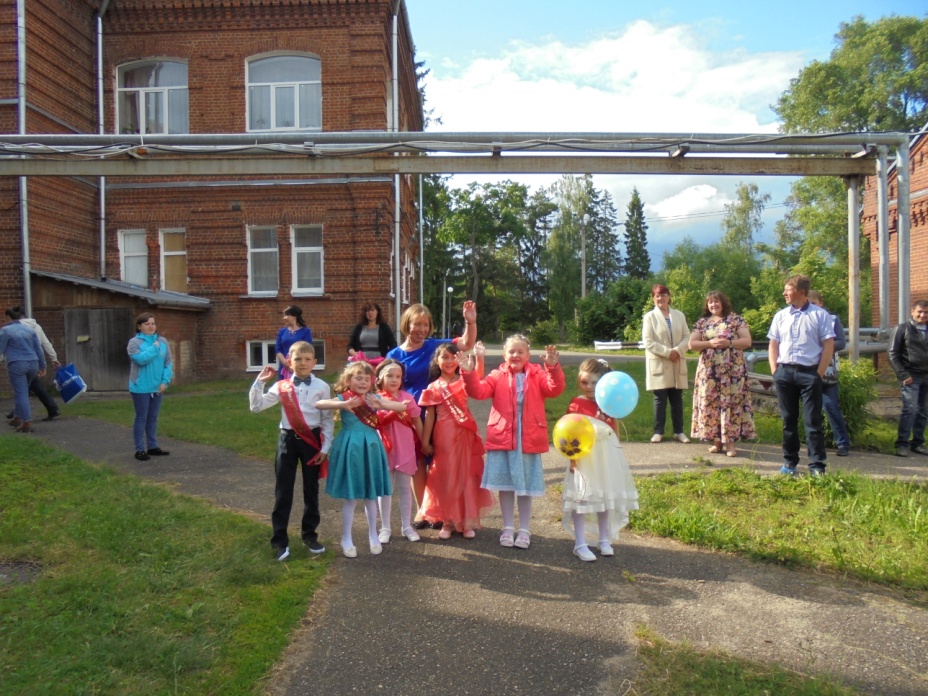 Спасибо за внимание!